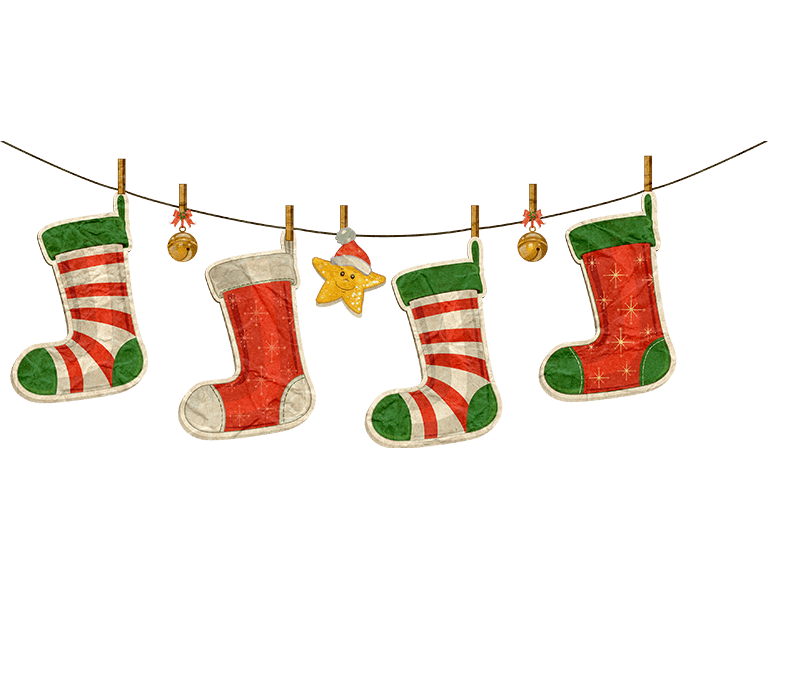 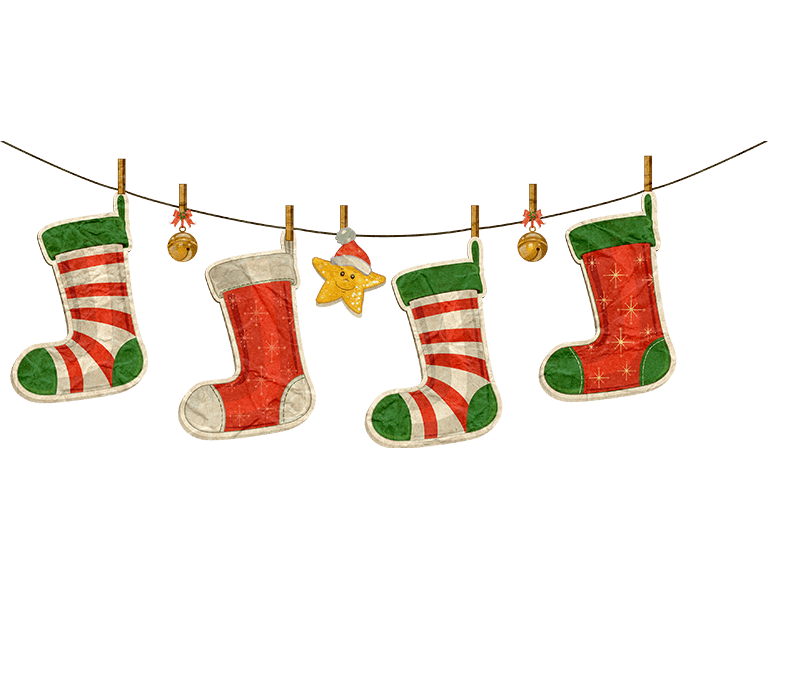 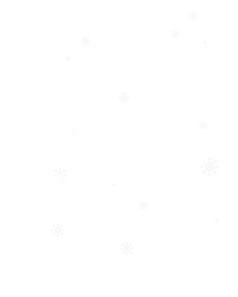 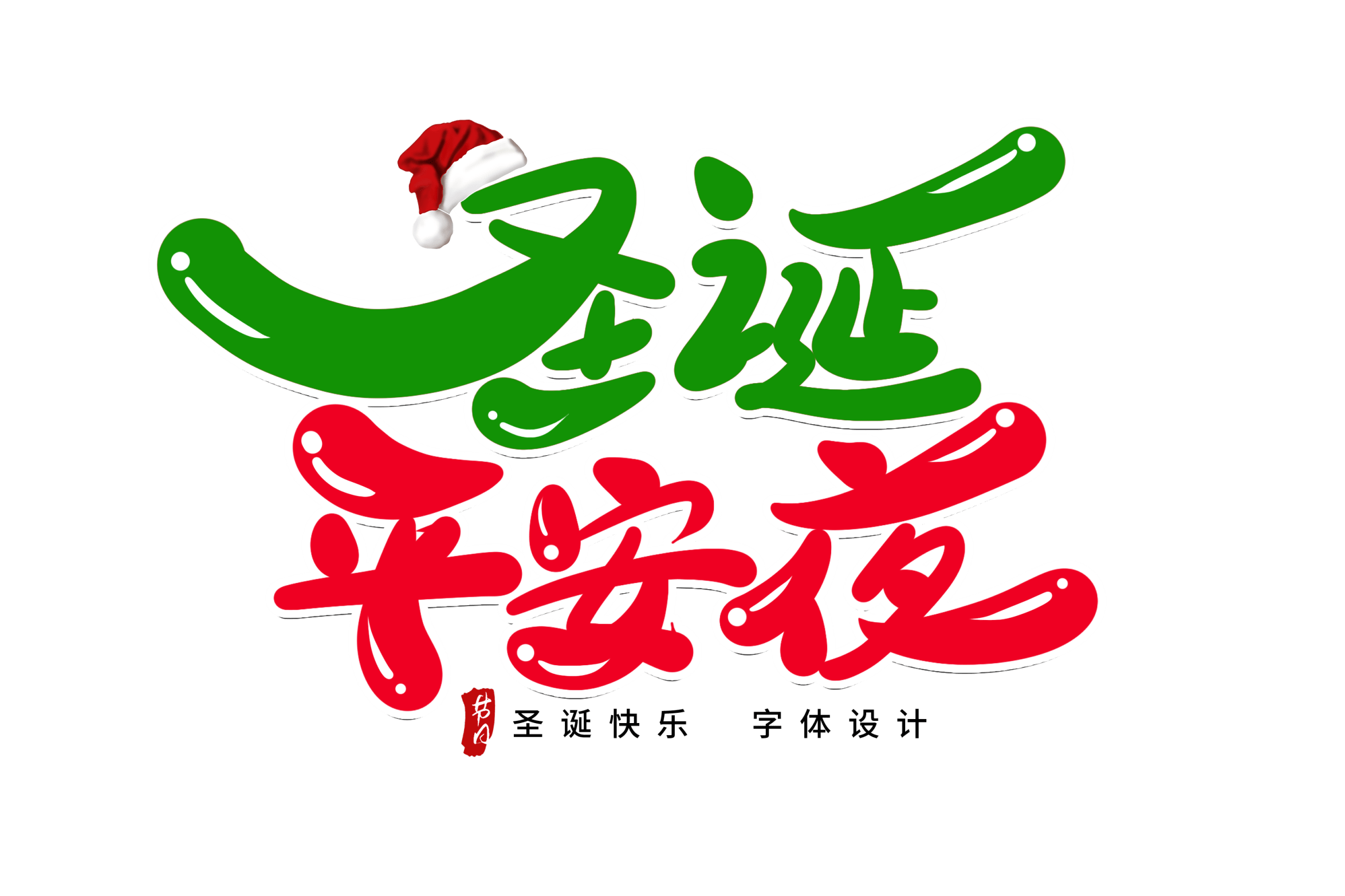 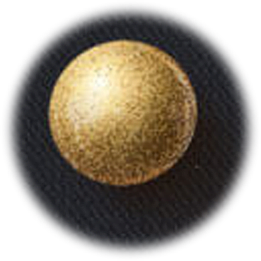 平安夜活动策划
汇报人：XXX   时间：2030.12.12
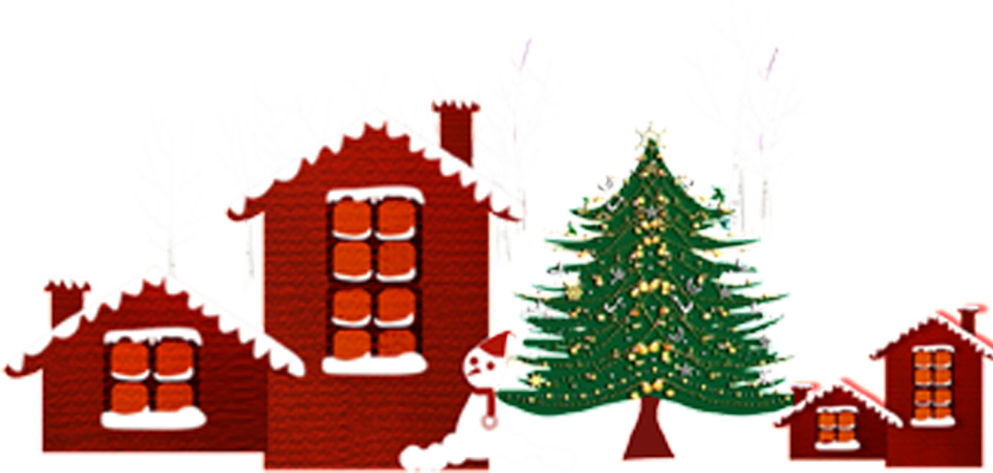 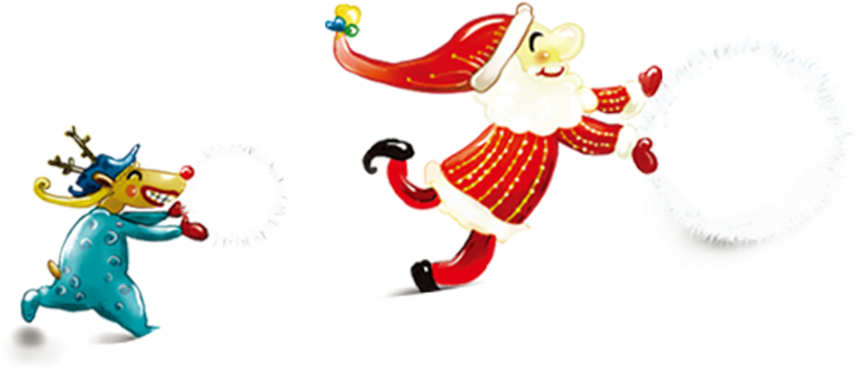 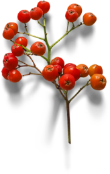 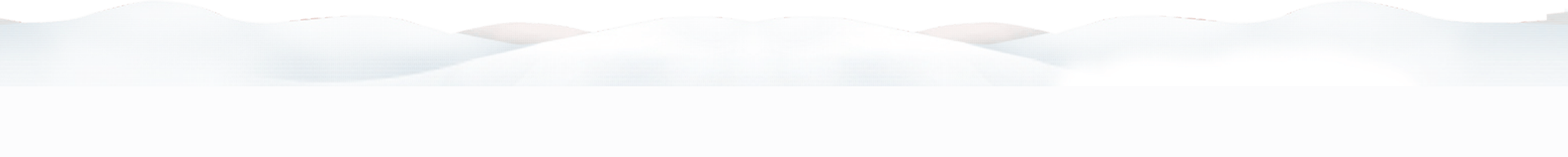 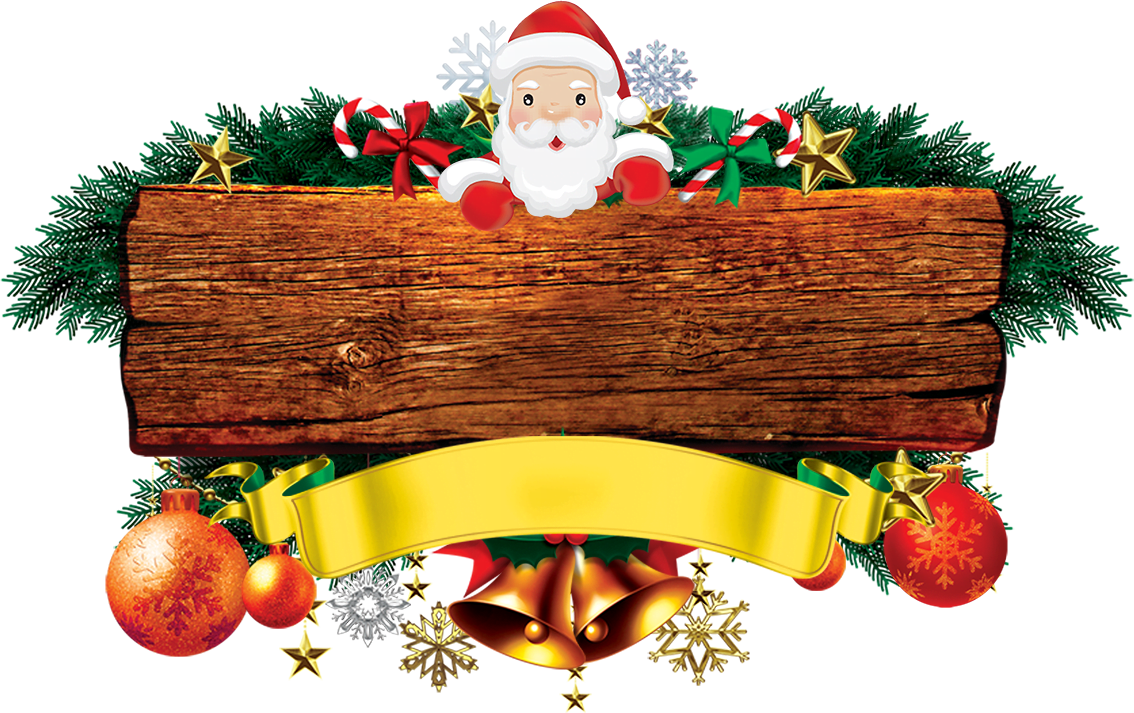 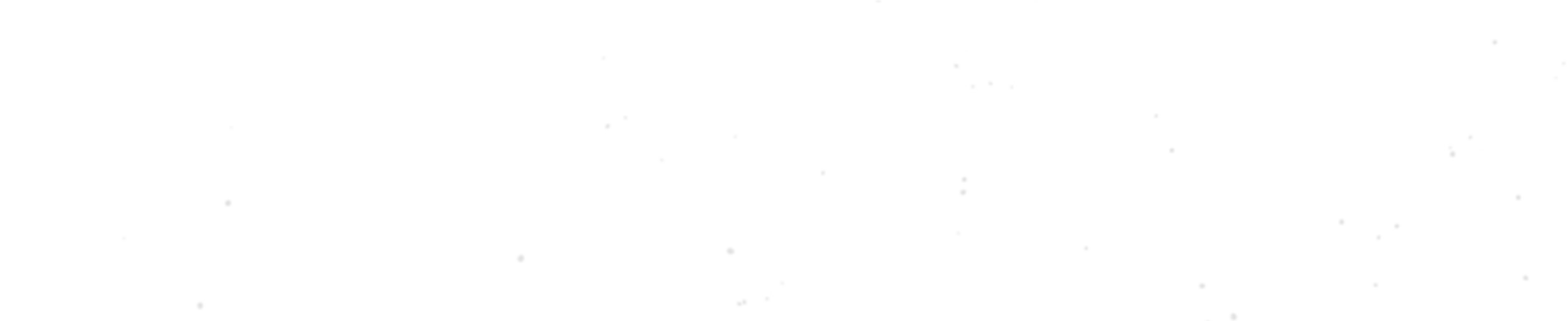 目 录 页
活动流
程介绍
活动效
果展望
活动财
务预算
活动执
行保障
e7d195523061f1c093d753f9ae026c02ea2377d8e563bb0a6AD317B17F88BFF3CFA045DFD56CE85E8FE70343E6872691953A13787B687769404B6FACEB7BEB2E9466EABD072654A937E8A0C33F7F4B89C44C110212432A1346BD27542D927BADC6F8149197D2C1E2F7C3A5AFAECC4A356CF09FABFBDDC94B23AC6DCE34EB25D48141543C2C4DAF93
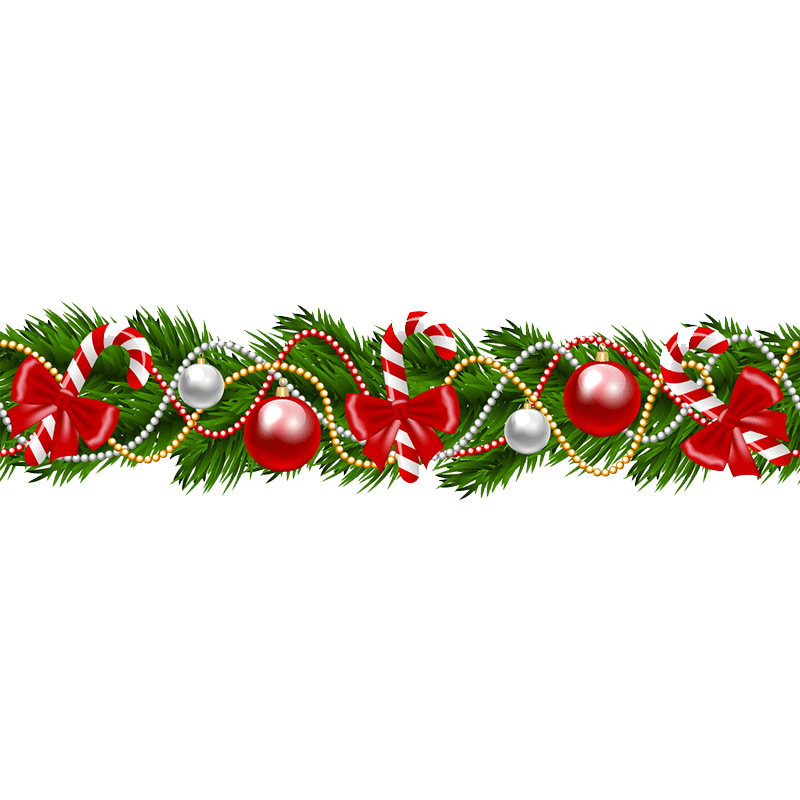 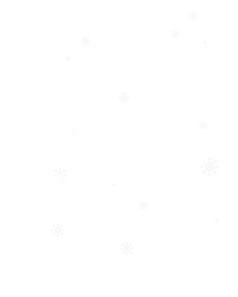 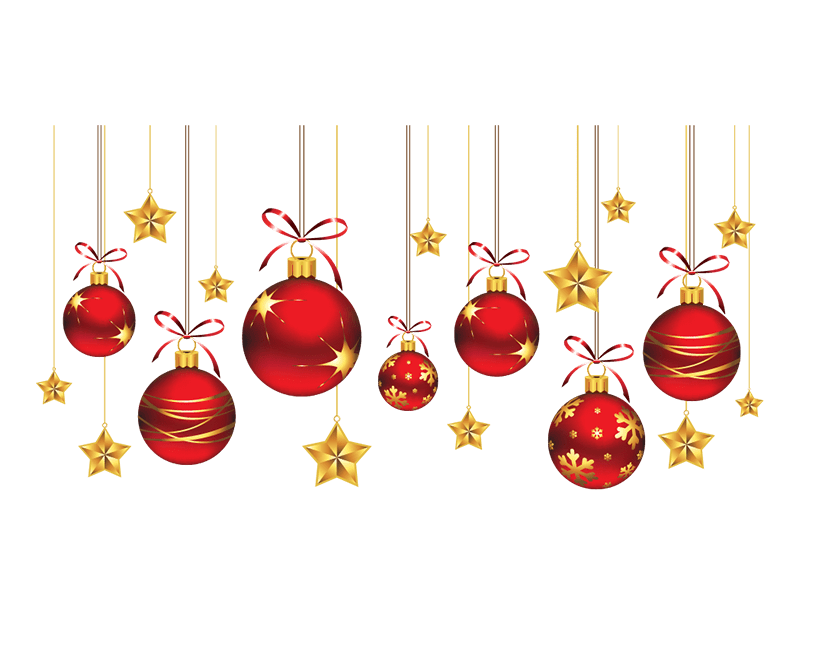 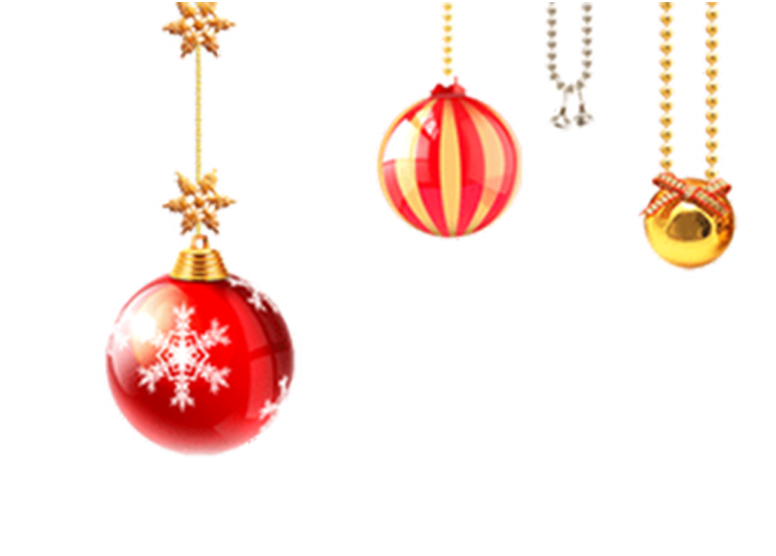 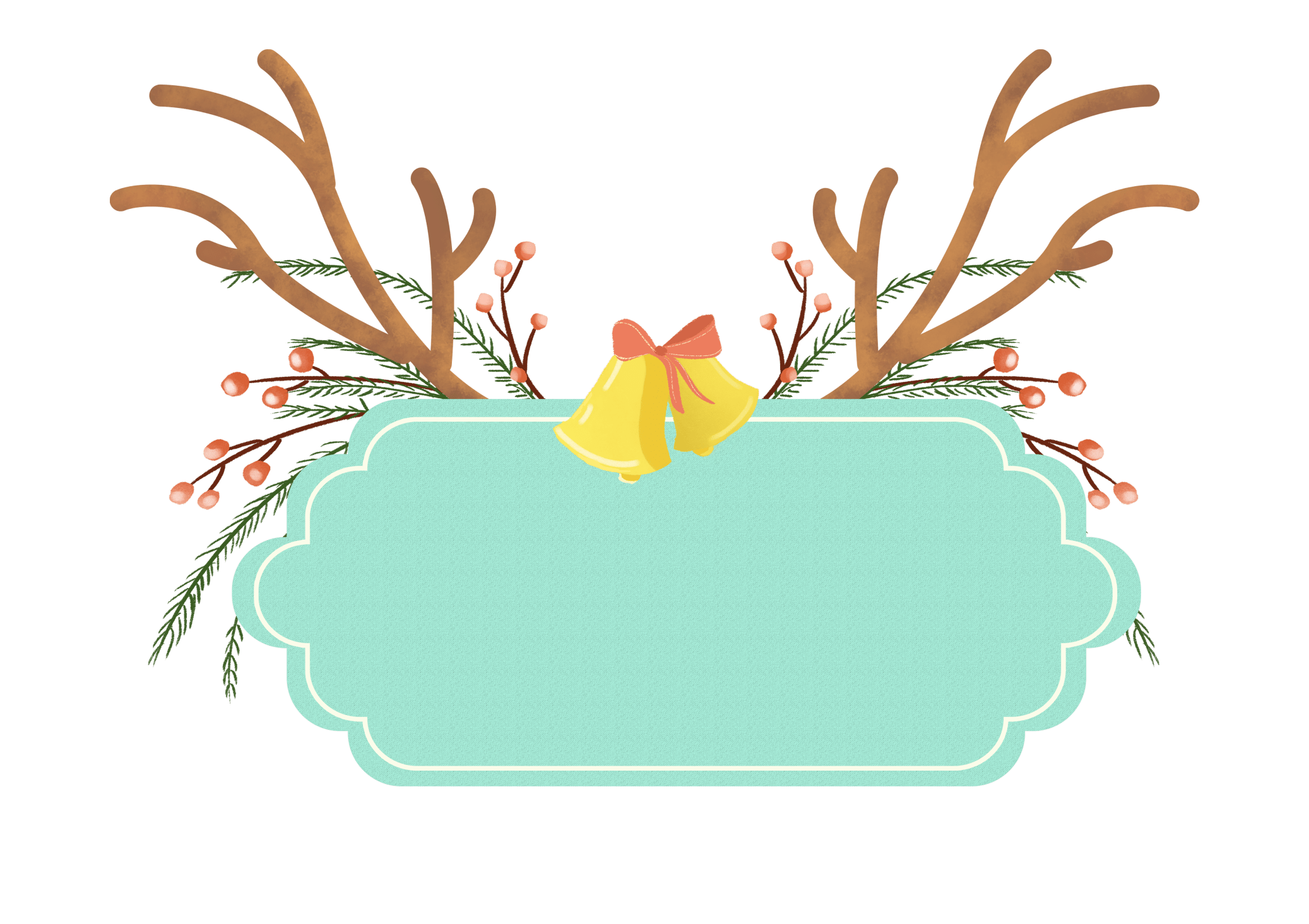 活动流程介绍
点击输入您的内容，或者通过复制您的文本后，在此框中选择粘贴。请言简意赅，简单说明即可，不必繁琐。点击输入您的内容，或者通过复制您的文本后，在此框中选择粘贴。请言简意赅，简单说明即可，不必繁琐。
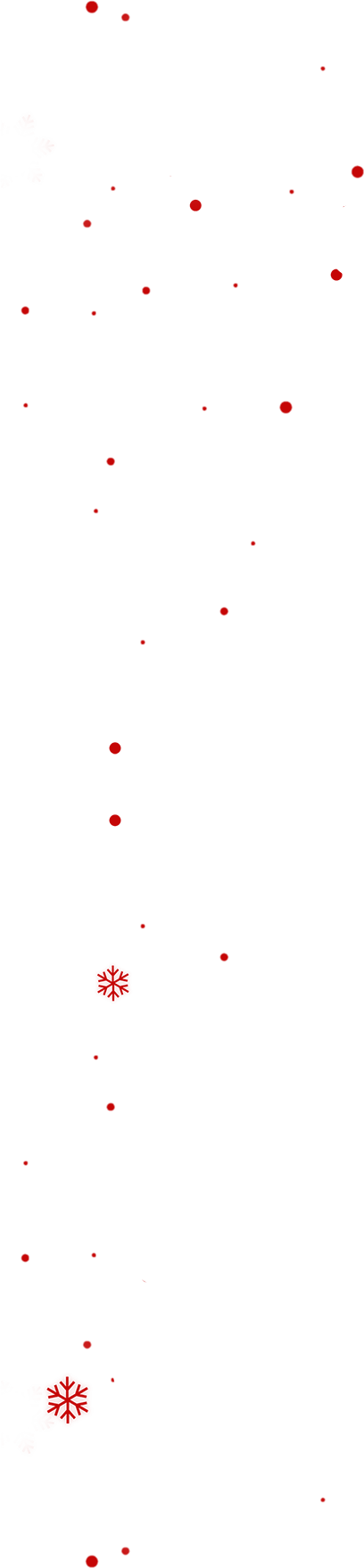 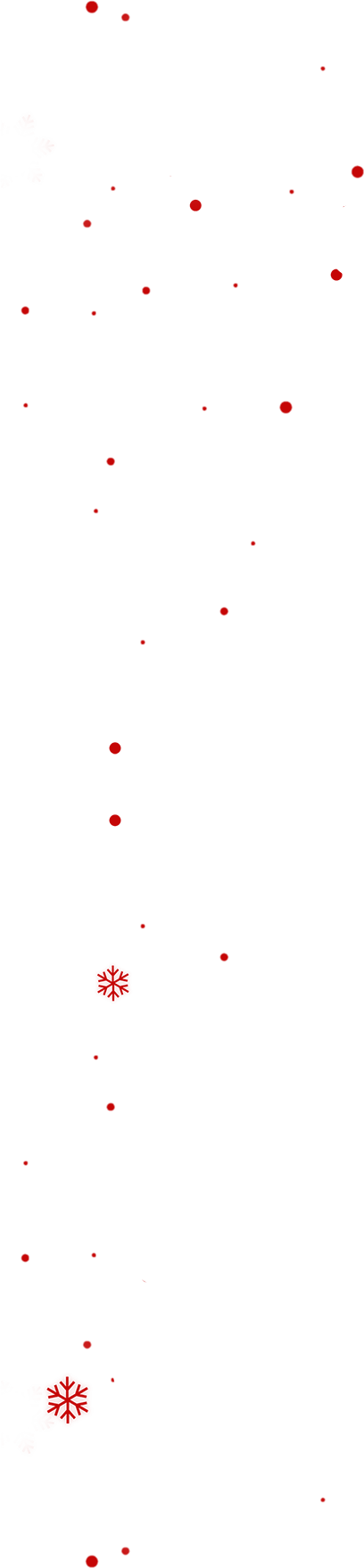 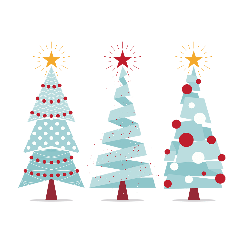 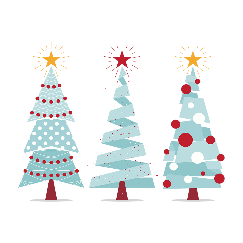 点击输入标题名称
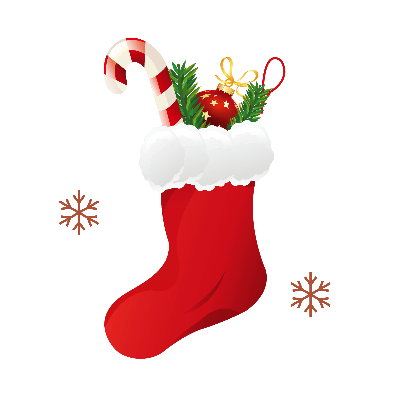 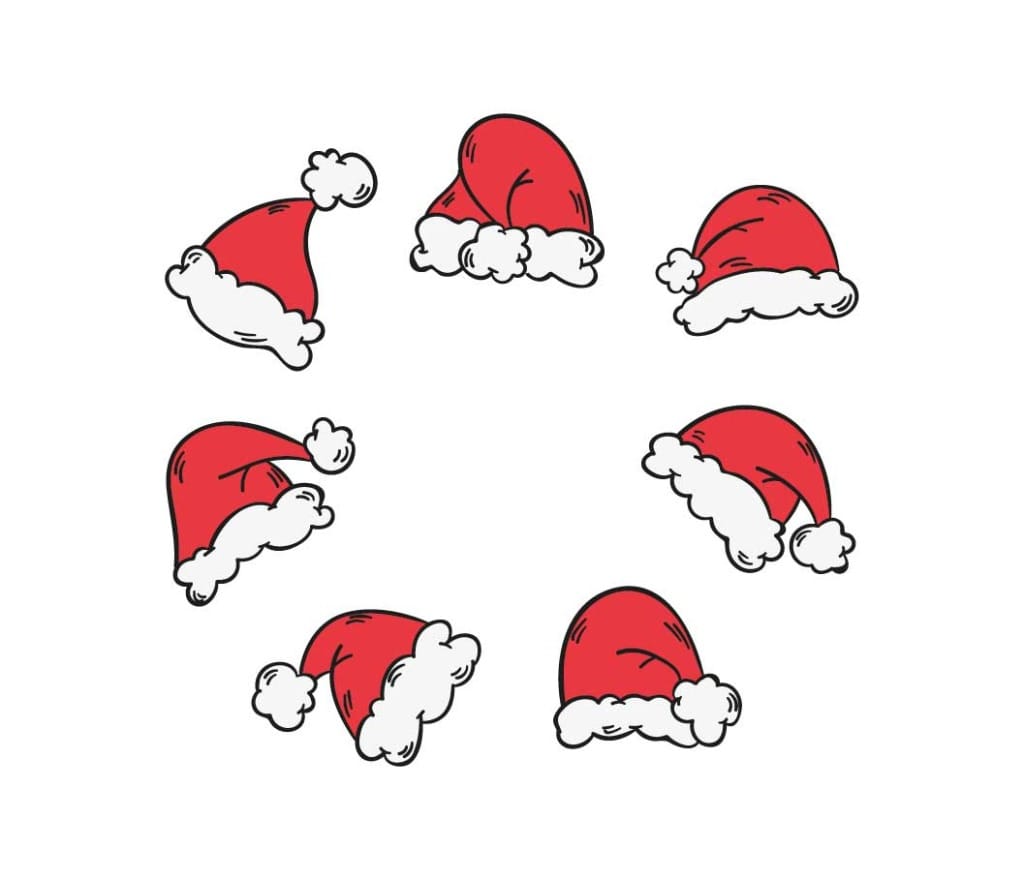 请输入标题
Beautiful Christmas， hakodate starlight with you and I face， Christmas Eve ping fruit to nourish you my lips。
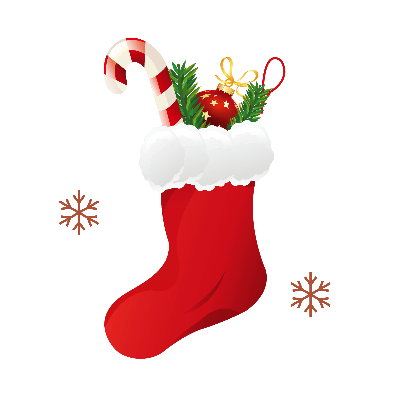 请输入标题
Beautiful Christmas， hakodate starlight with you and I face， Christmas Eve ping fruit to nourish you my lips。
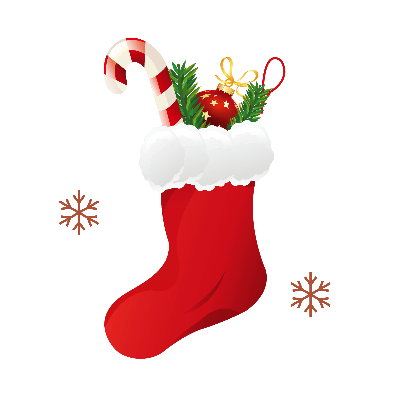 请输入标题
Beautiful Christmas， hakodate starlight with you and I face， Christmas Eve ping fruit to nourish you my lips。
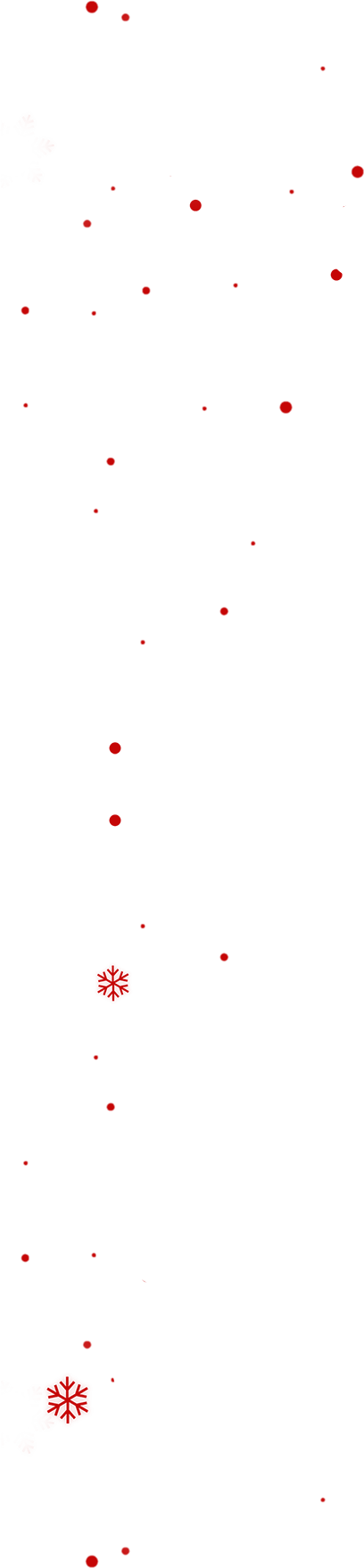 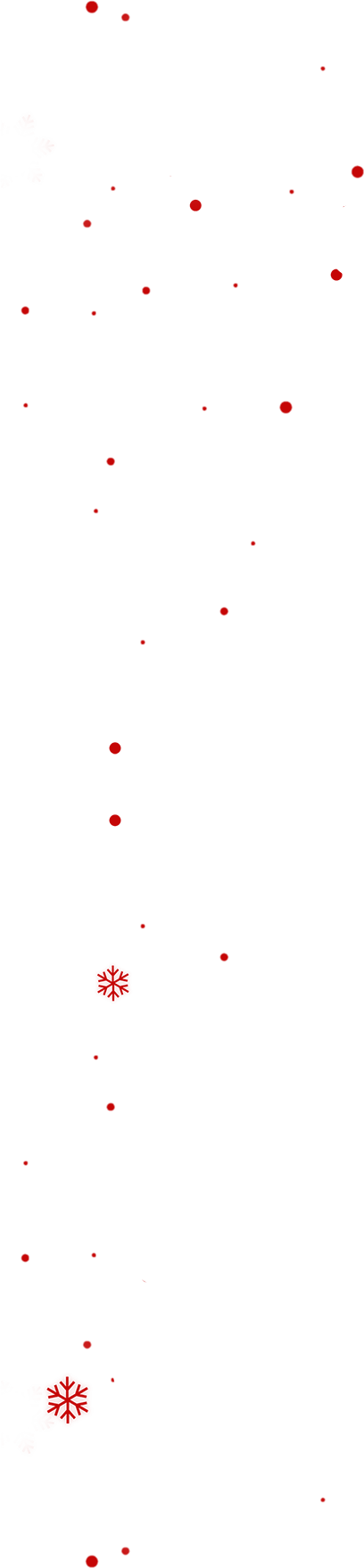 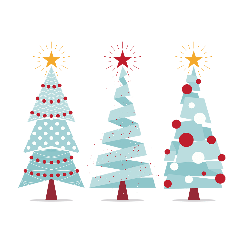 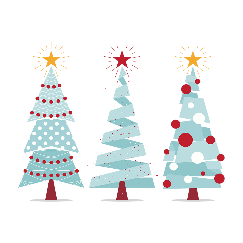 点击输入标题名称
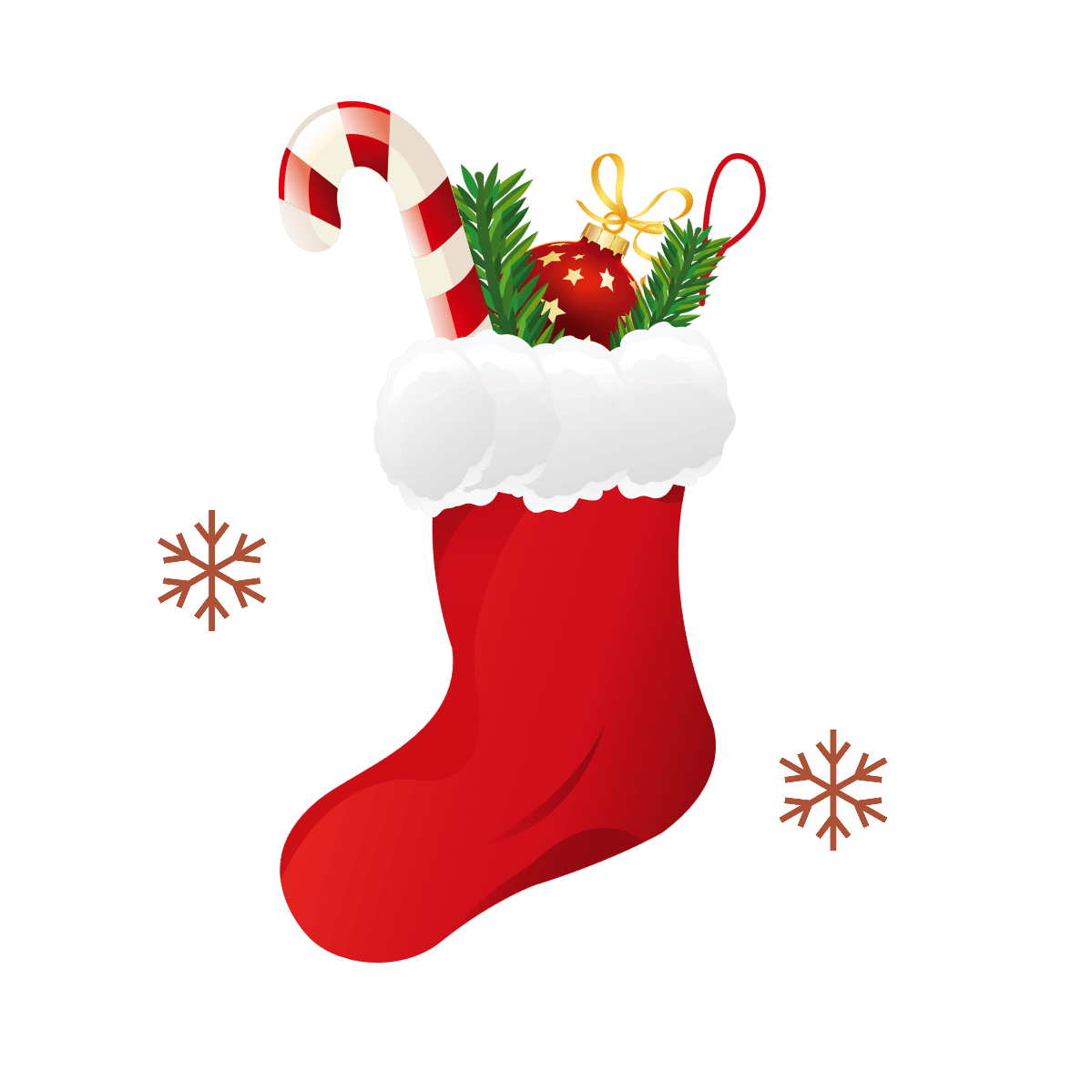 请输入标题
点击输入您的内容，或者通过复制您的文本后，在此框中选择粘贴。请言简意赅，简单说明即可，不必繁琐。
请输入标题
点击输入您的内容，或者通过复制您的文本后，在此框中选择粘贴。请言简意赅，简单说明即可，不必繁琐。
请输入标题
点击输入您的内容，或者通过复制您的文本后，在此框中选择粘贴。请言简意赅，简单说明即可，不必繁琐。
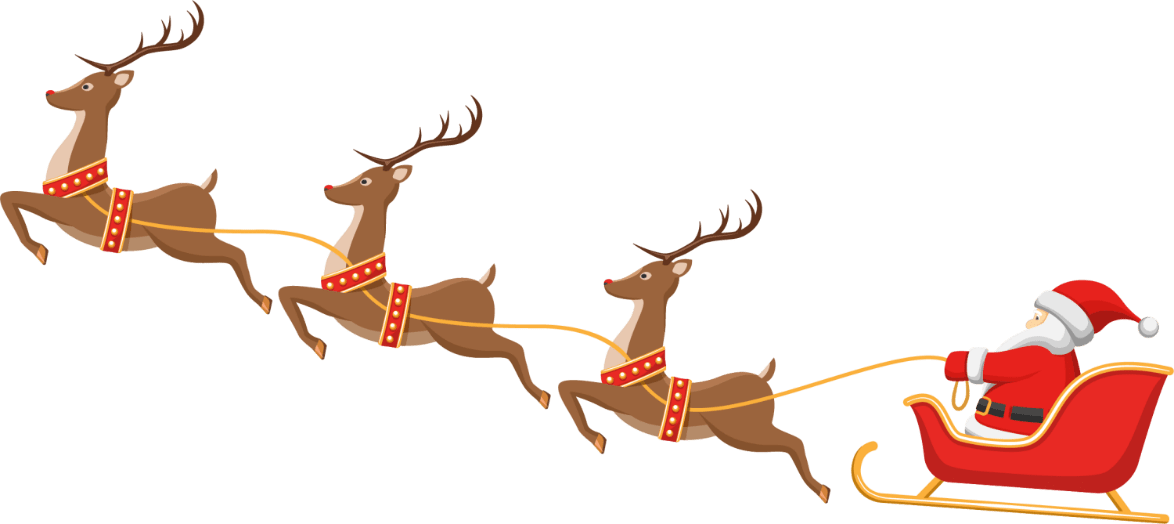 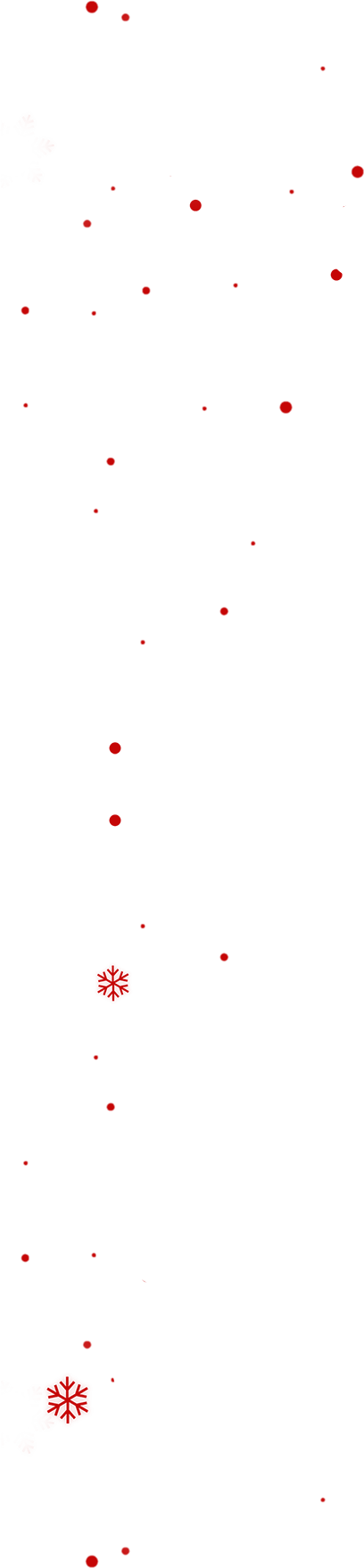 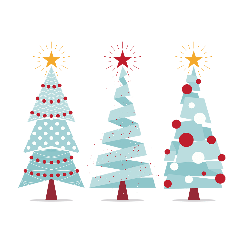 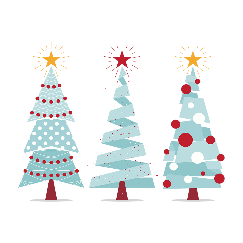 点击输入标题名称
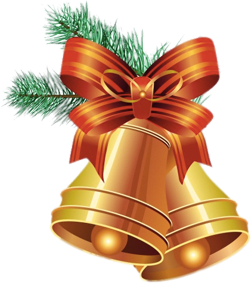 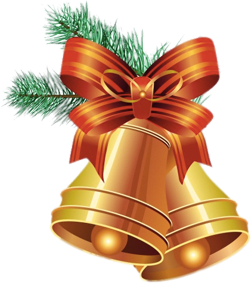 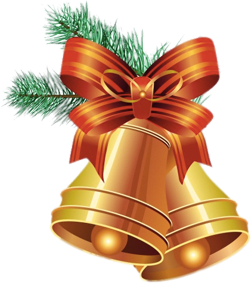 请输入标题
点击输入您的内容，或者通过复制您的文本后，在此框中选择粘贴。请言简意赅，
请输入标题
点击输入您的内容，或者通过复制您的文本后，在此框中选择粘贴。请言简意赅，
请输入标题
点击输入您的内容，或者通过复制您的文本后，在此框中选择粘贴。请言简意赅，
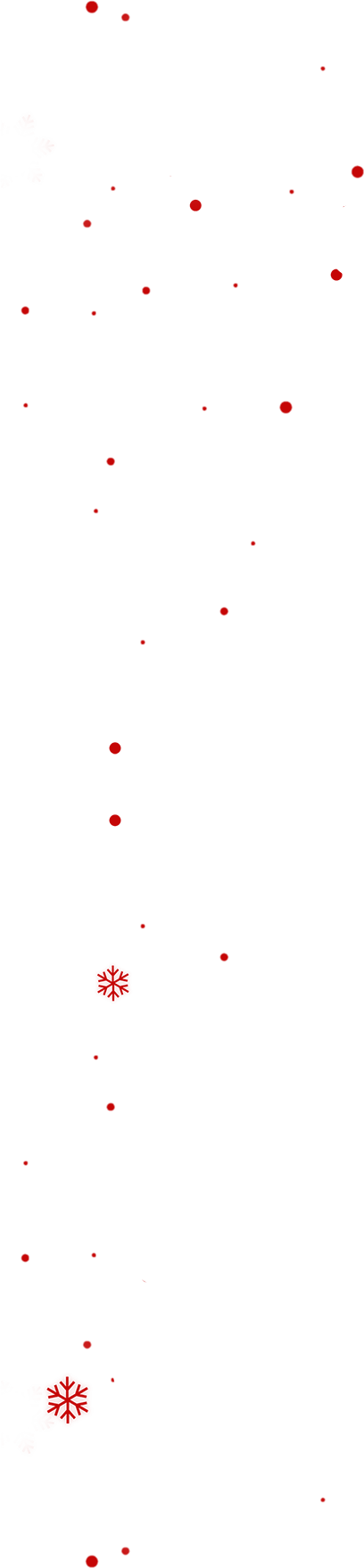 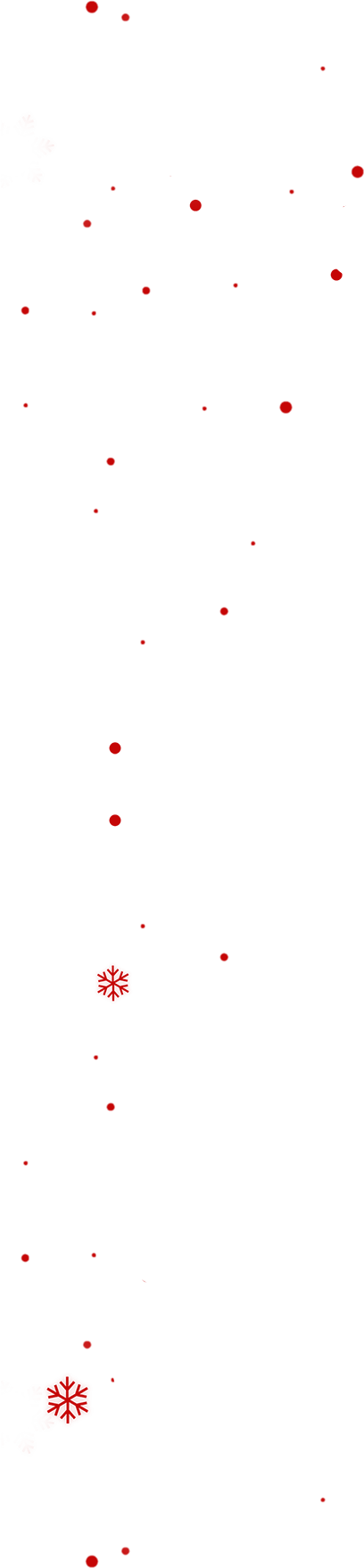 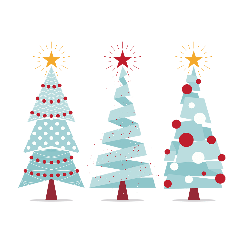 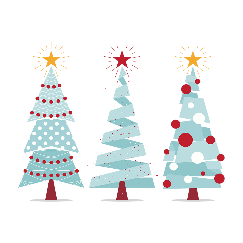 点击输入标题名称
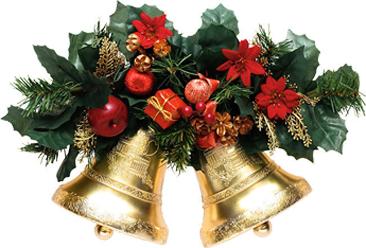 输入标题
输入标题
点击输入您的内容，或者通过复制您的文本后，在此框中选择粘贴。请言简意赅，
点击输入您的内容，或者通过复制您的文本后，在此框中选择粘贴。请言简意赅，
点击输入您的内容，或者通过复制您的文本后，在此框中选择粘贴。请言简意赅，点击输入您的内容，或者通过复制您的文本后，在此框中选择粘贴。请言简意赅，
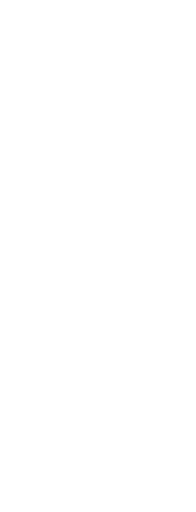 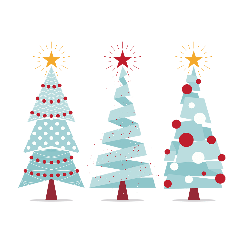 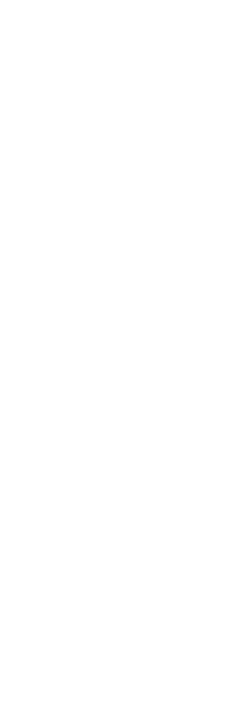 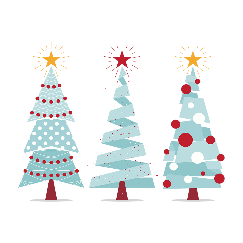 点击输入标题名称
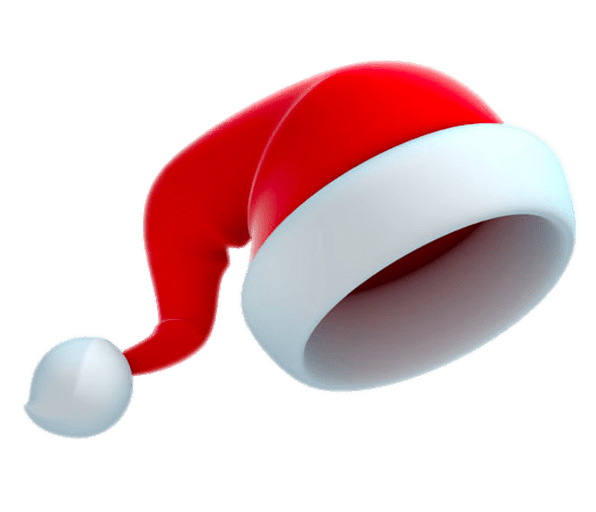 输入标题名称
输入标题名称
输入标题名称
输入标题名称
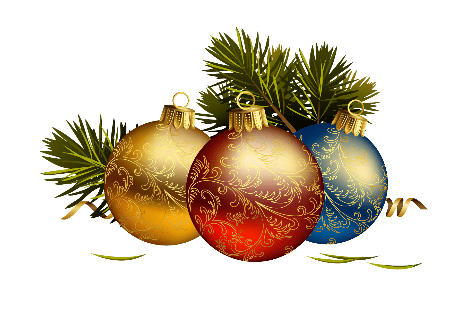 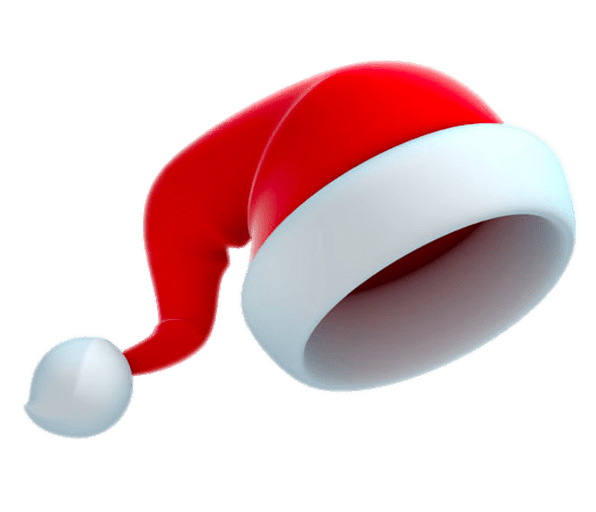 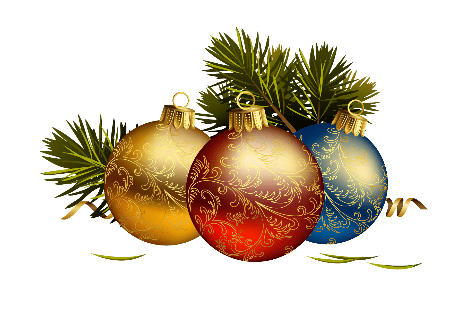 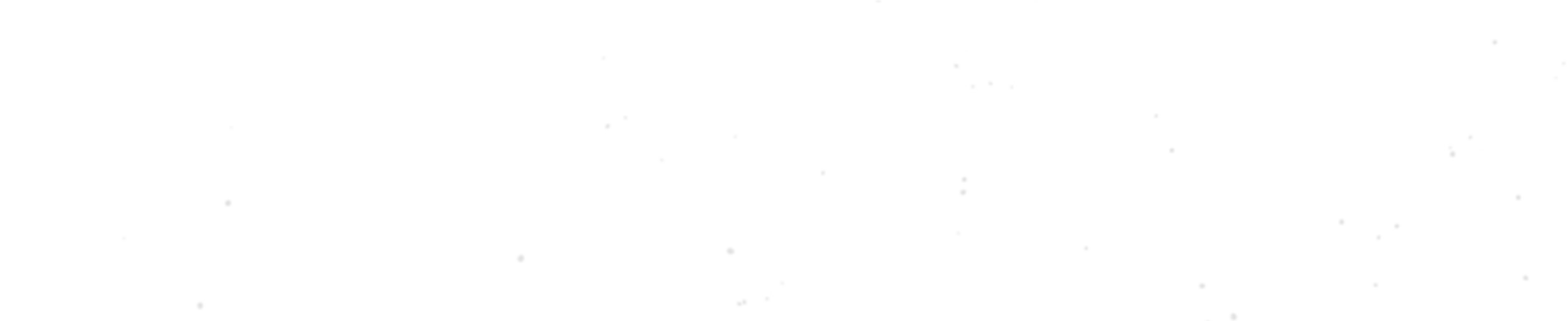 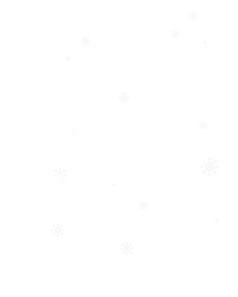 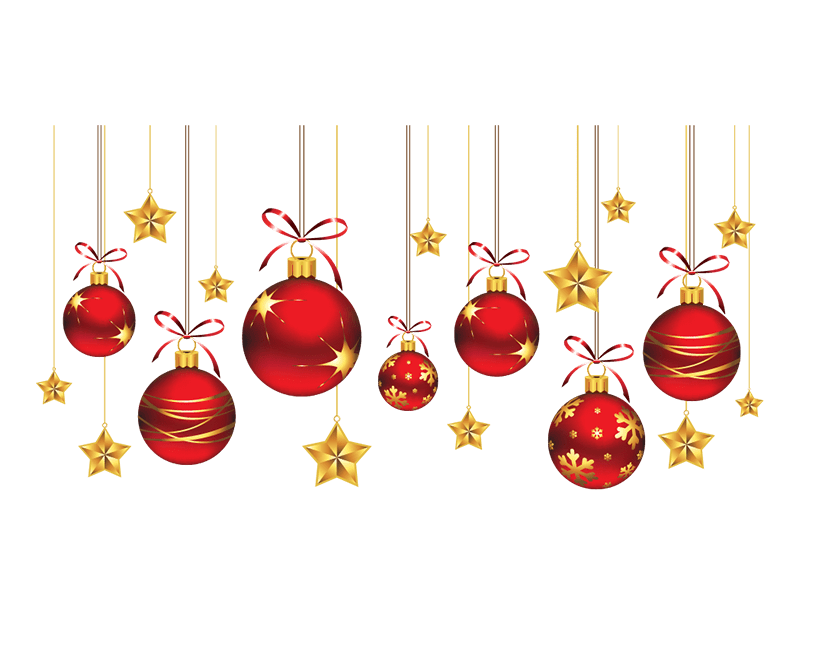 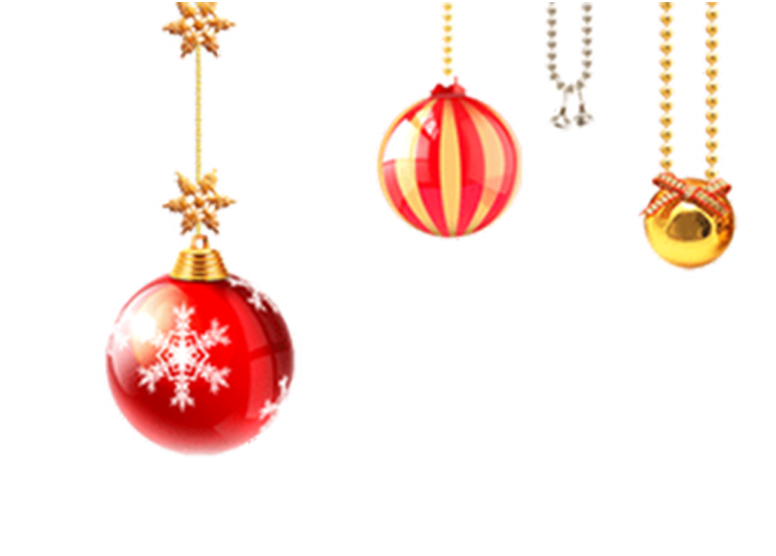 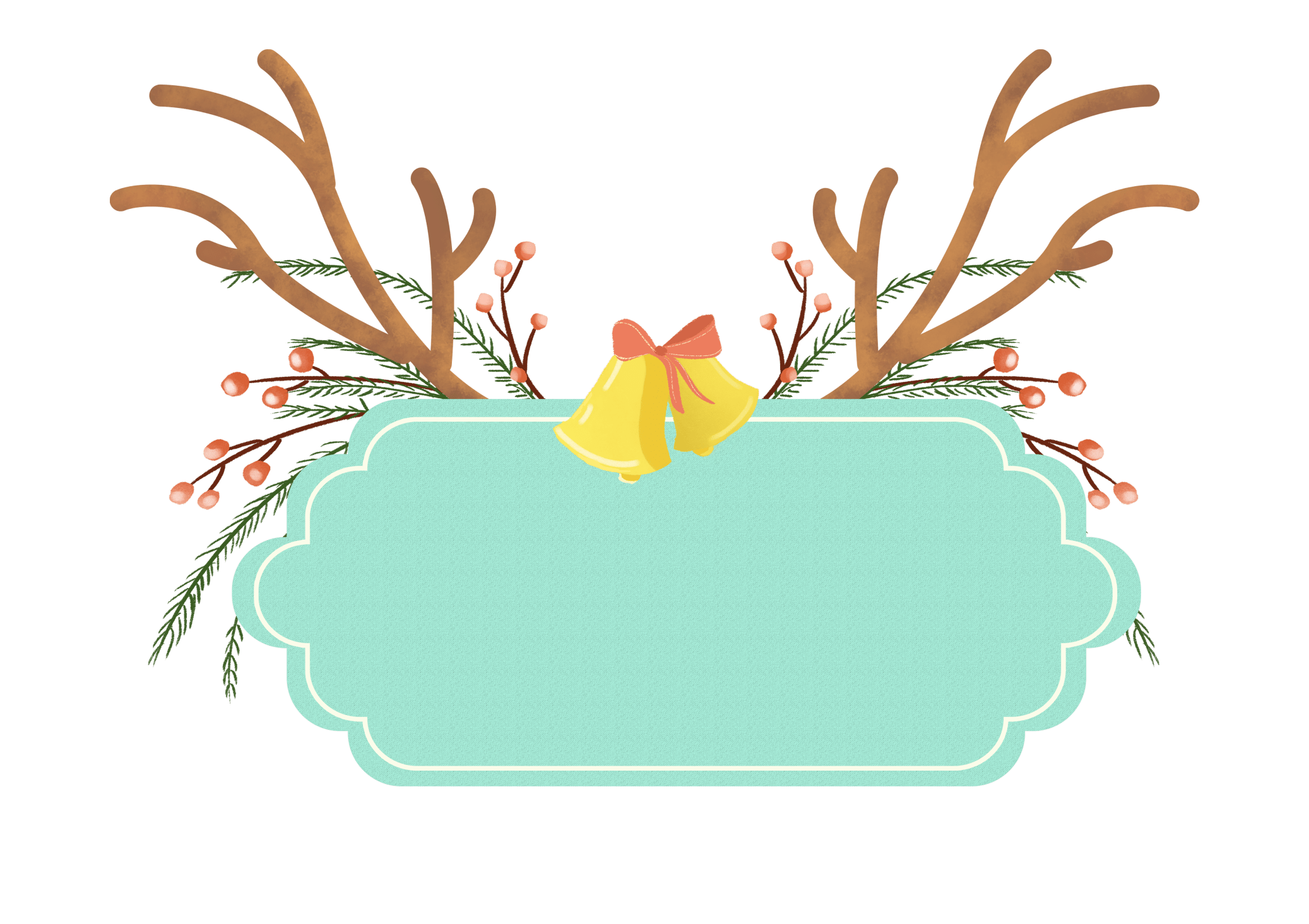 活动财务预算
点击输入您的内容，或者通过复制您的文本后，在此框中选择粘贴。请言简意赅，简单说明即可，不必繁琐。点击输入您的内容，或者通过复制您的文本后，在此框中选择粘贴。请言简意赅，简单说明即可，不必繁琐。
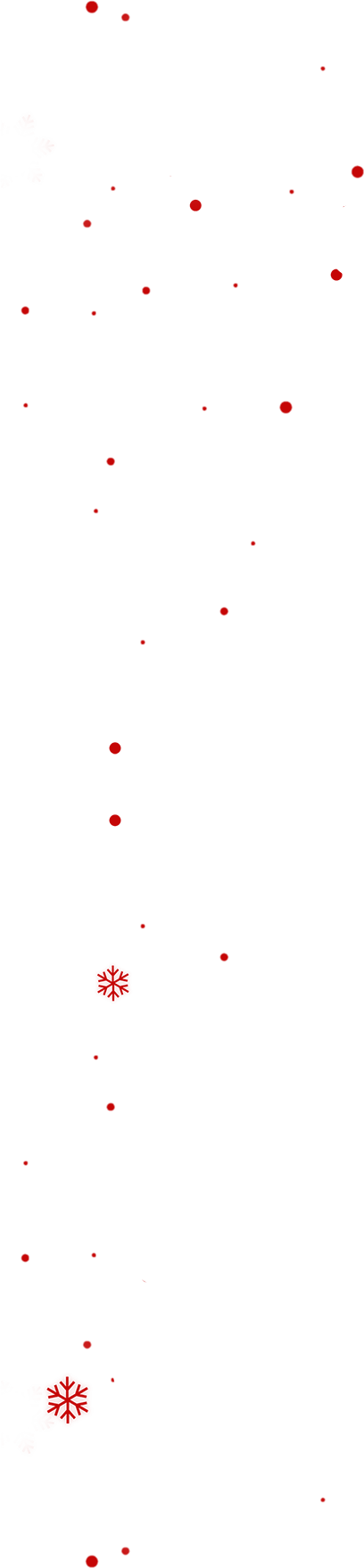 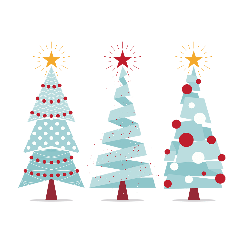 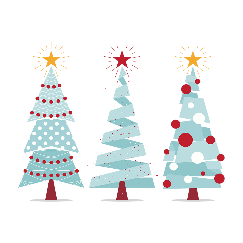 点击输入标题名称
请输入标题
Beautiful Christmas， hakodate starlight with you and I face， Christmas Eve ping fruit to nourish you my lips.
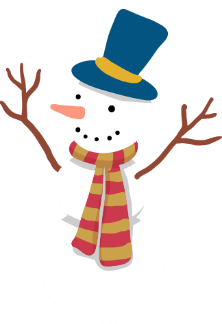 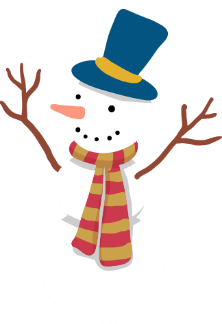 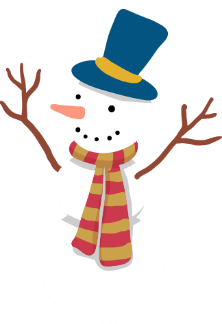 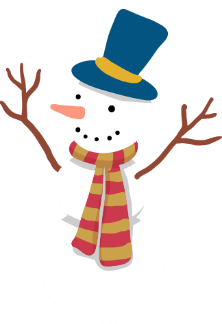 标题添加
标题添加
标题添加
标题添加
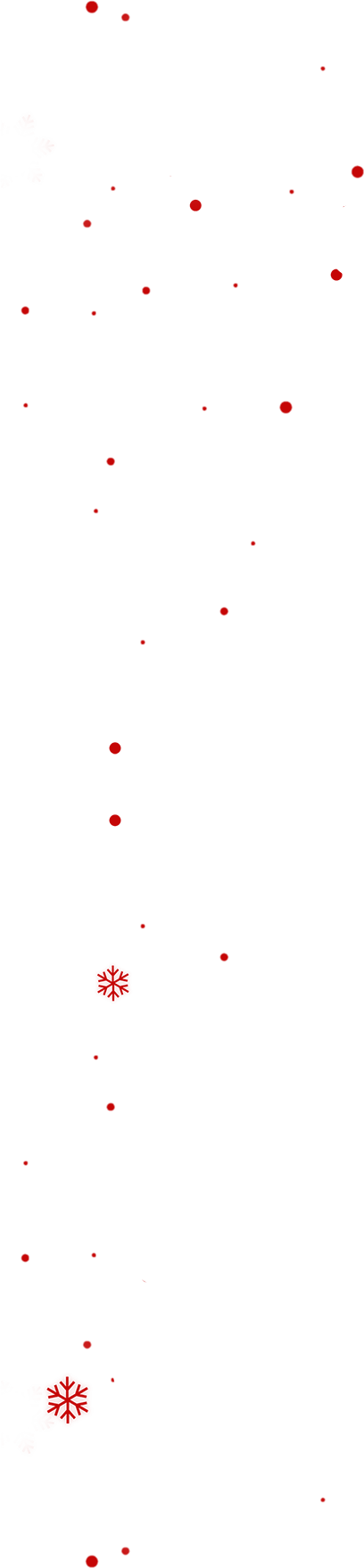 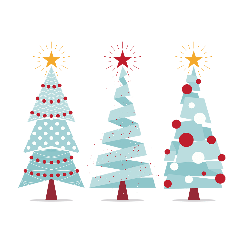 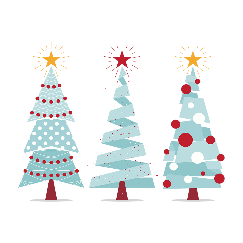 点击输入标题名称
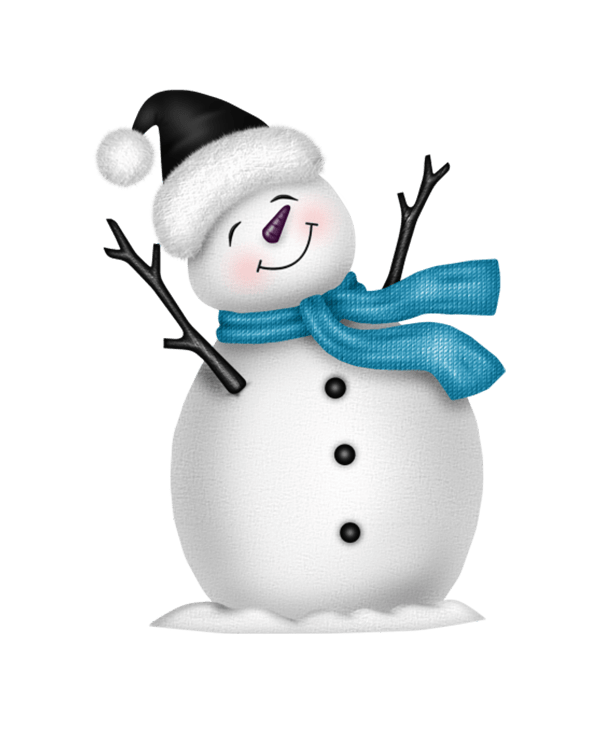 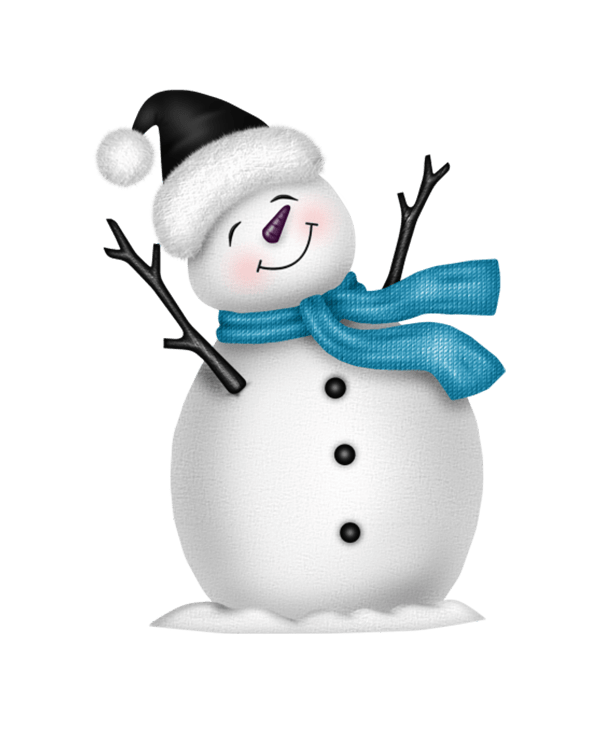 请输入标题
点击输入您的内容，或者通过复制您的文本后，在此框中选择粘贴。请言简意赅，
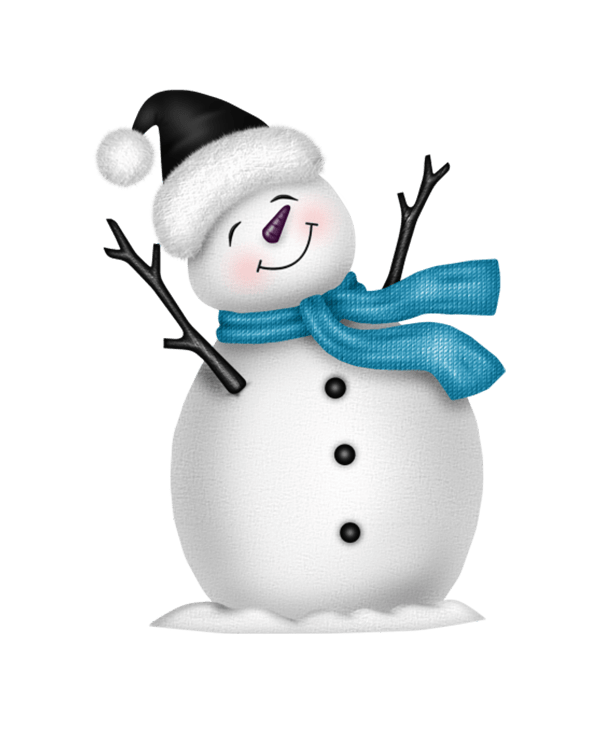 请输入标题
点击输入您的内容，或者通过复制您的文本后，在此框中选择粘贴。请言简意赅，
请输入标题
点击输入您的内容，或者通过复制您的文本后，在此框中选择粘贴。请言简意赅，
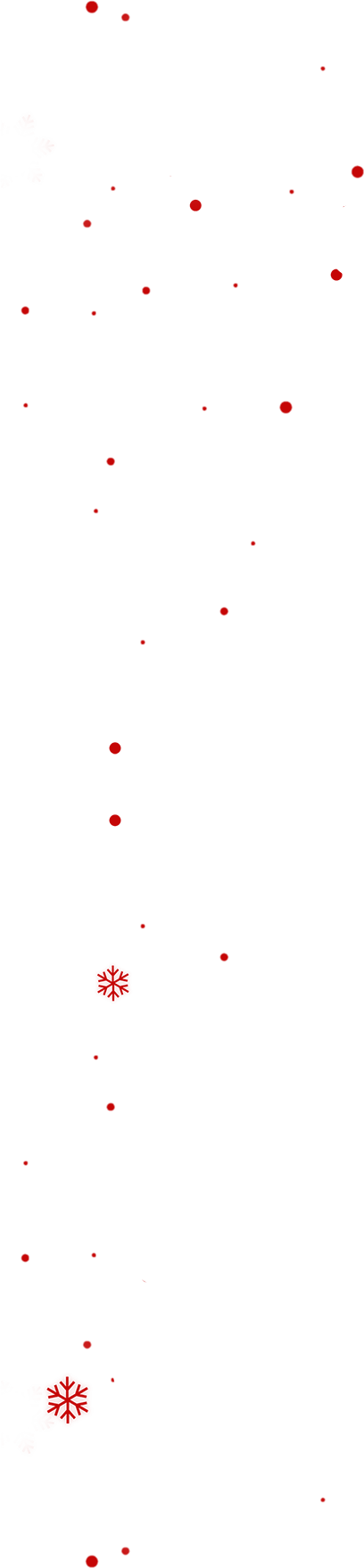 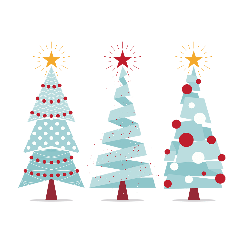 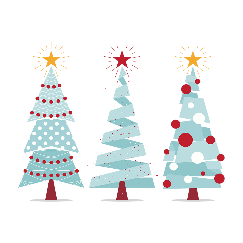 点击输入标题名称
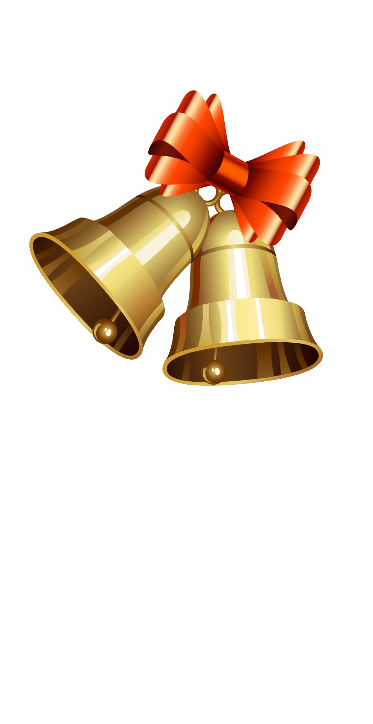 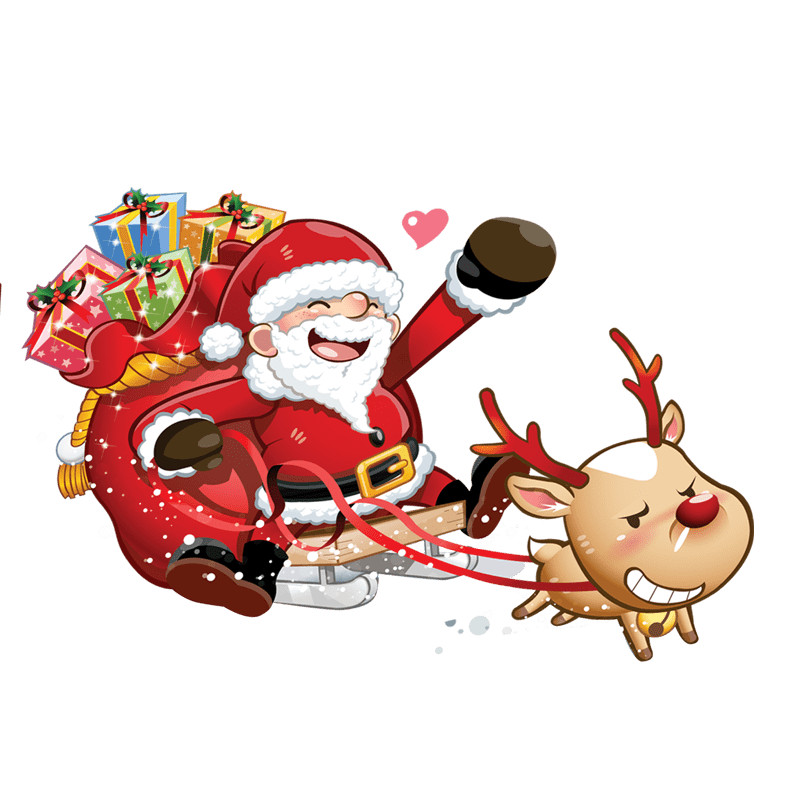 请输入标题
点击输入您的内容，或者通过复制您的文本后，在此框中选择粘贴。请言简意赅，
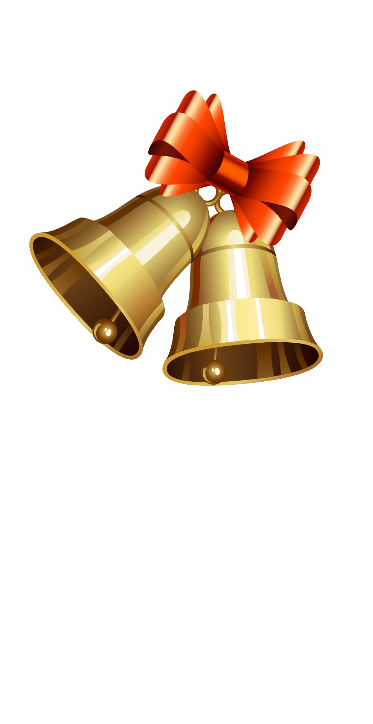 请输入标题
点击输入您的内容，或者通过复制您的文本后，在此框中选择粘贴。请言简意赅，
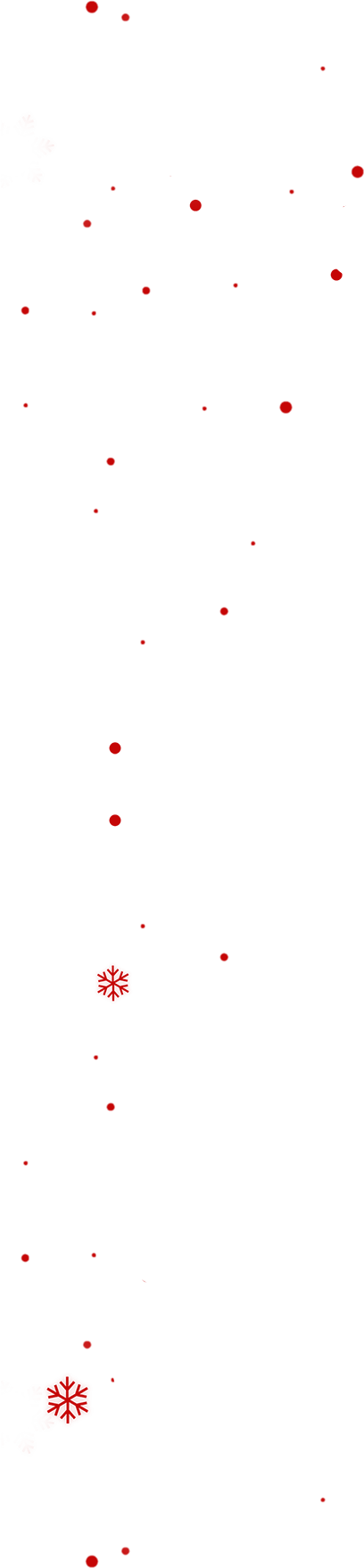 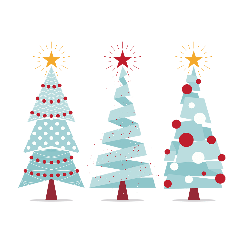 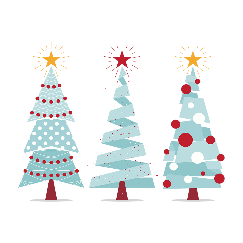 点击输入标题名称
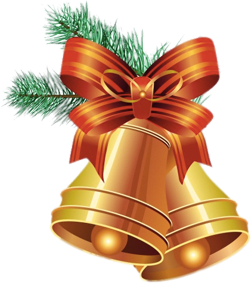 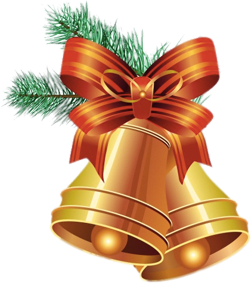 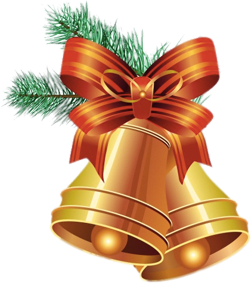 请输入标题
点击输入您的内容，或者通过复制您的文本后，在此框中选择粘贴。请言简意赅，
请输入标题
点击输入您的内容，或者通过复制您的文本后，在此框中选择粘贴。请言简意赅，
请输入标题
点击输入您的内容，或者通过复制您的文本后，在此框中选择粘贴。请言简意赅，
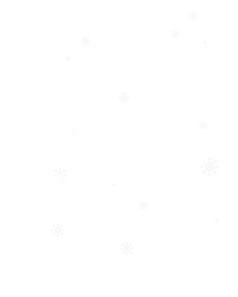 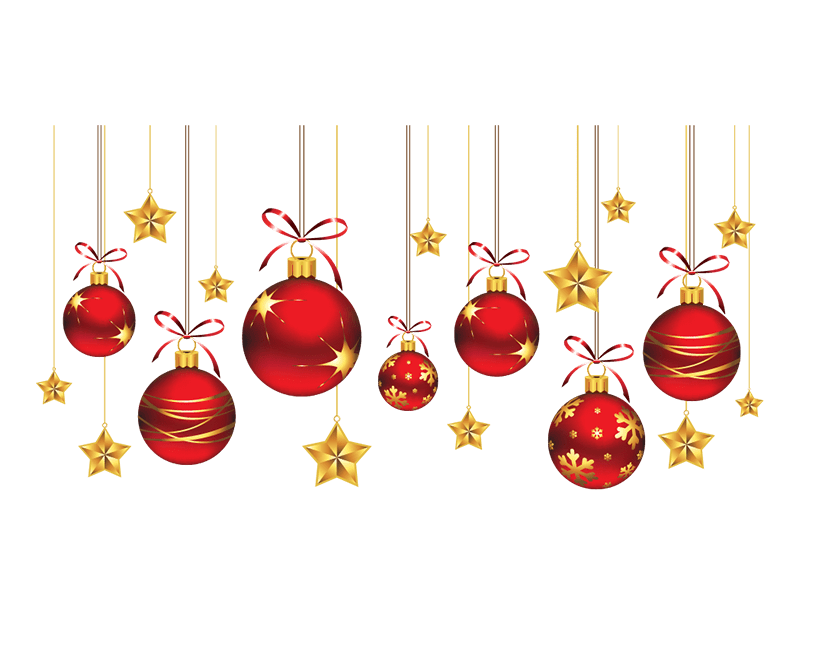 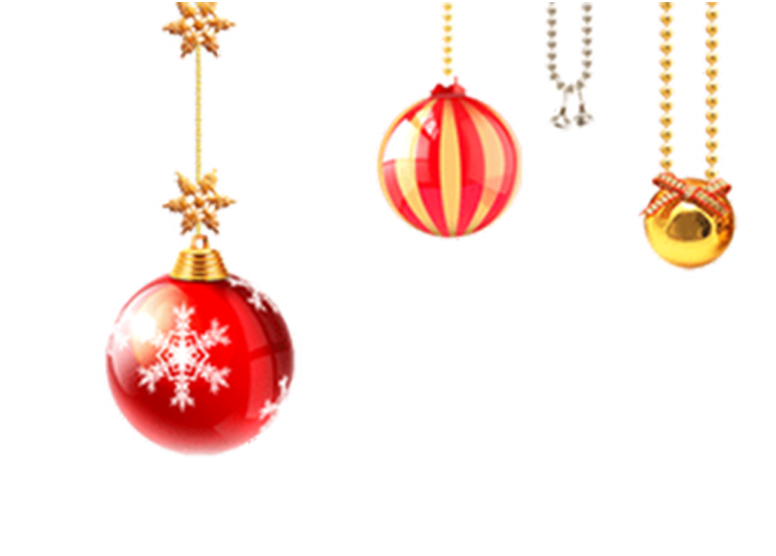 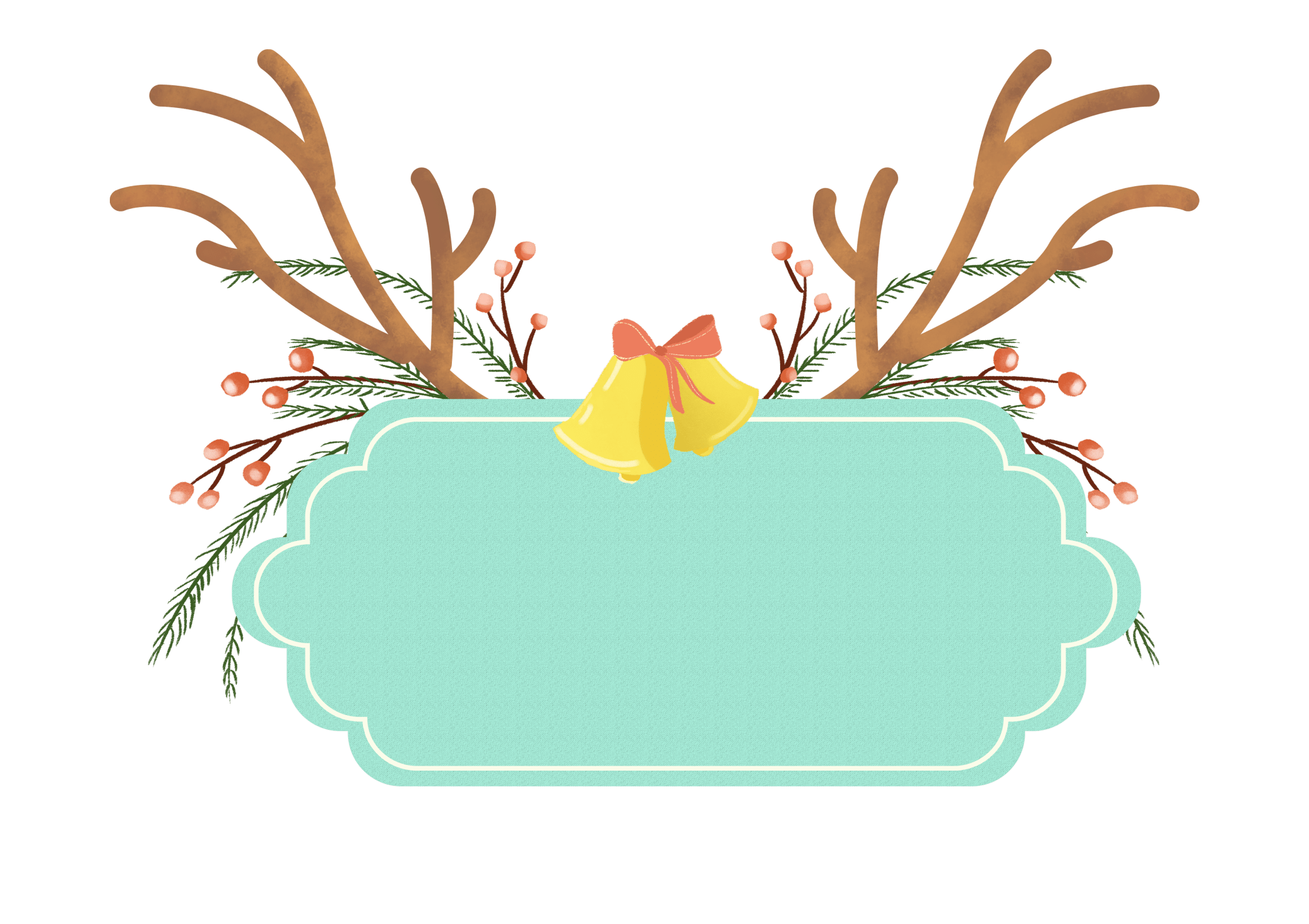 活动执行保障
点击输入您的内容，或者通过复制您的文本后，在此框中选择粘贴。请言简意赅，简单说明即可，不必繁琐。点击输入您的内容，或者通过复制您的文本后，在此框中选择粘贴。请言简意赅，简单说明即可，不必繁琐。
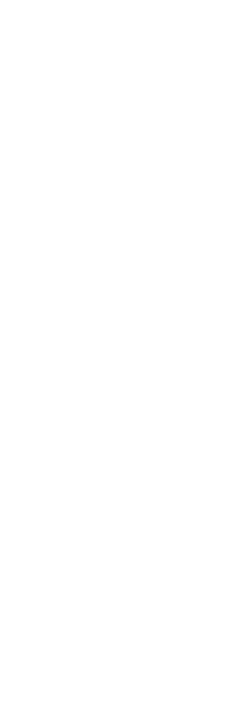 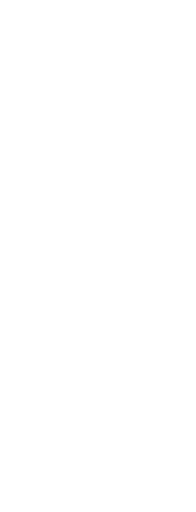 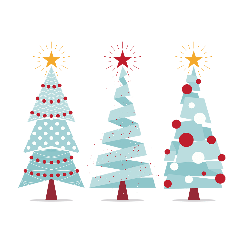 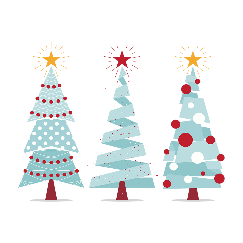 点击输入标题名称
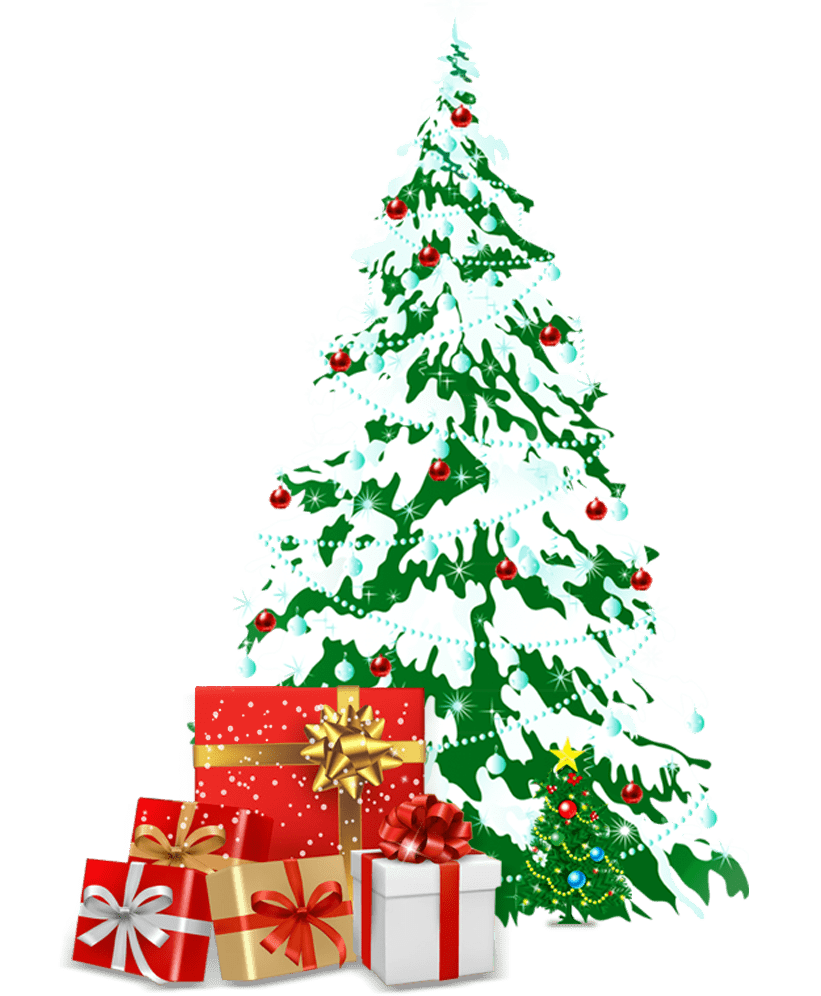 点击输入您的内容，或者通过复制您的文本后，在此框中选择粘贴。请言简意赅，
01
点击输入您的内容，或者通过复制您的文本后，在此框中选择粘贴。请言简意赅，
02
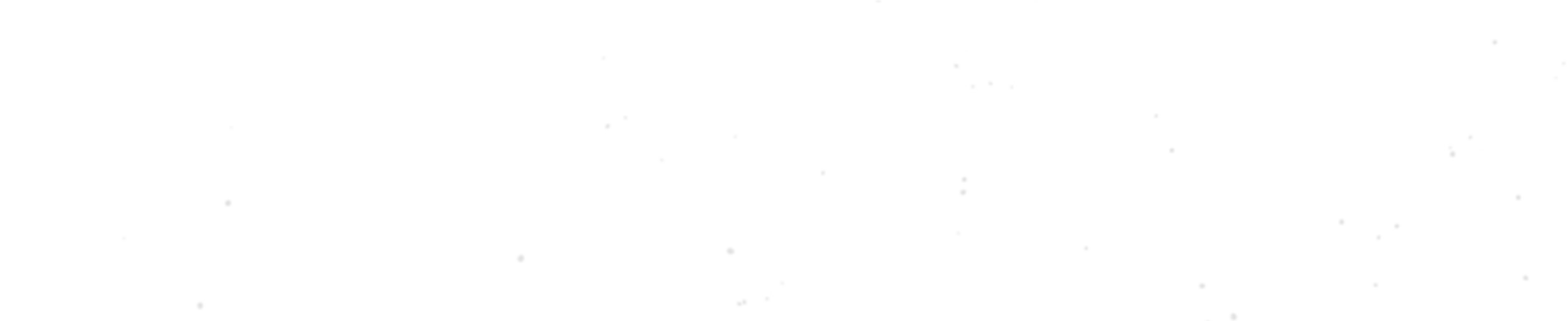 点击输入您的内容，或者通过复制您的文本后，在此框中选择粘贴。请言简意赅，
03
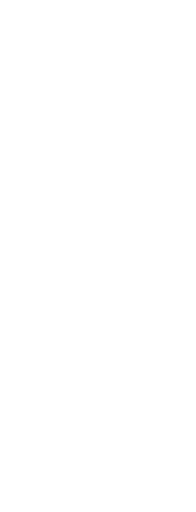 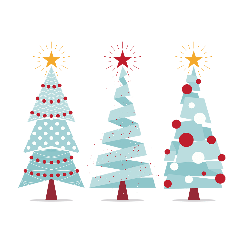 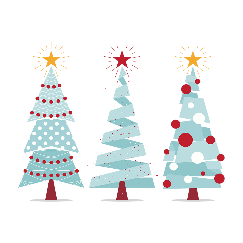 点击输入标题名称
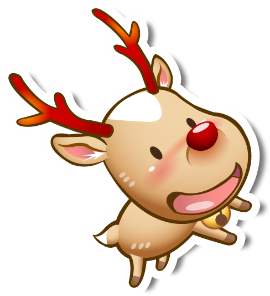 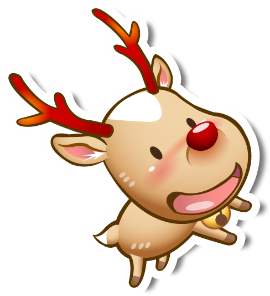 添加标题
添加标题
添加标题
添加标题
点击输入您的内容，或者通过复制您的文本后，在此框中选择粘贴。请言简意赅，
点击输入您的内容，或者通过复制您的文本后，在此框中选择粘贴。请言简意赅，
点击输入您的内容，或者通过复制您的文本后，在此框中选择粘贴。请言简意赅，
点击输入您的内容，或者通过复制您的文本后，在此框中选择粘贴。请言简意赅，
02
04
03
01
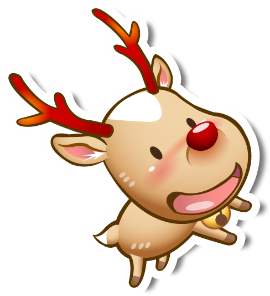 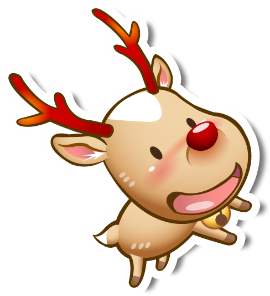 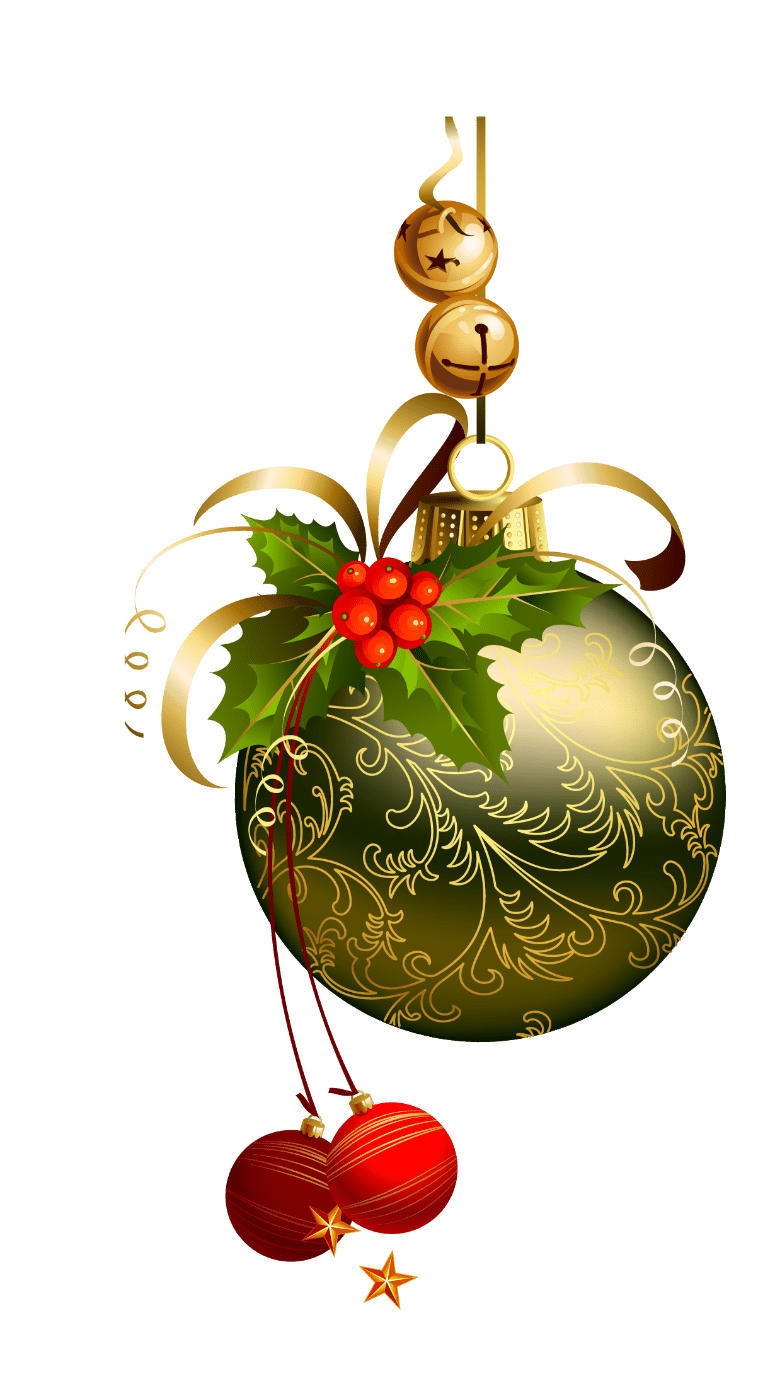 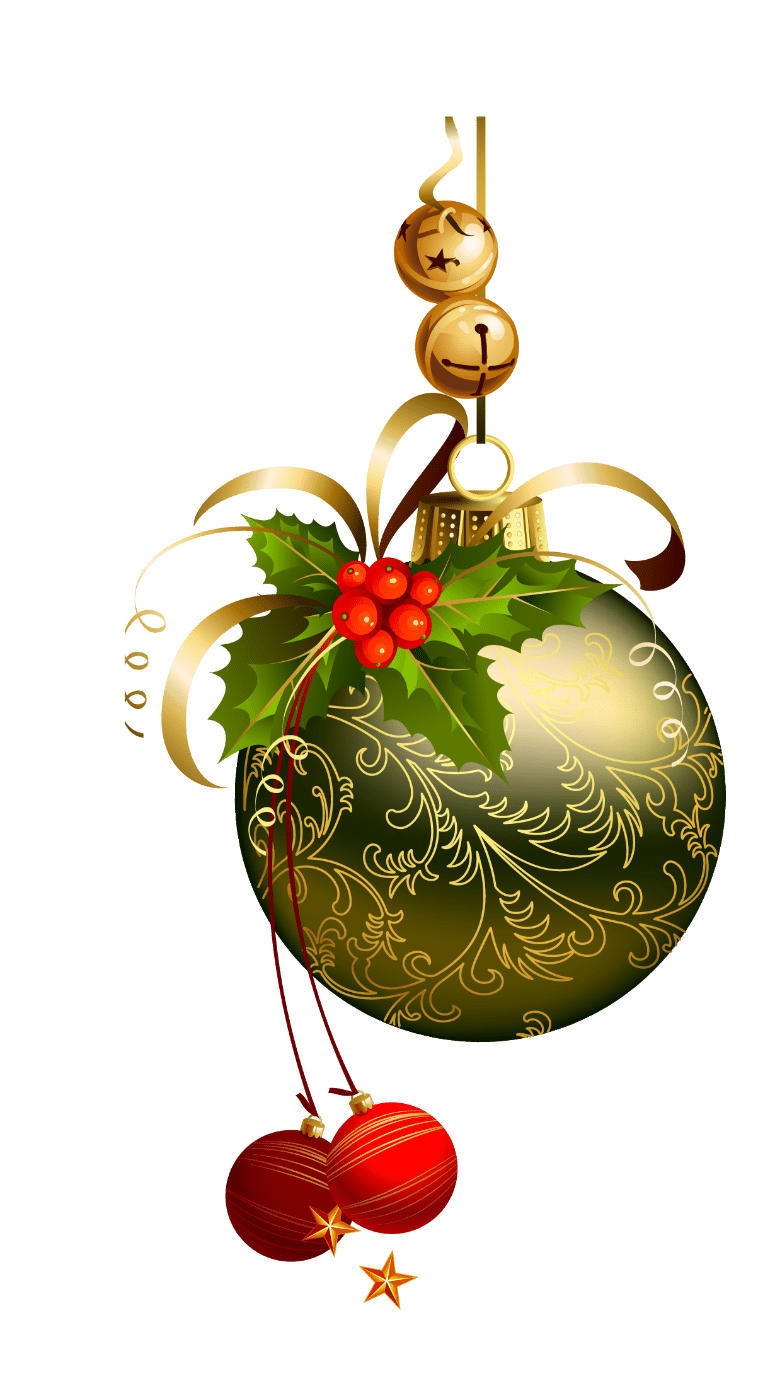 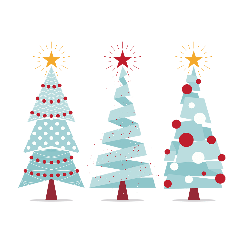 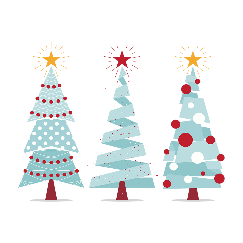 点击输入标题名称
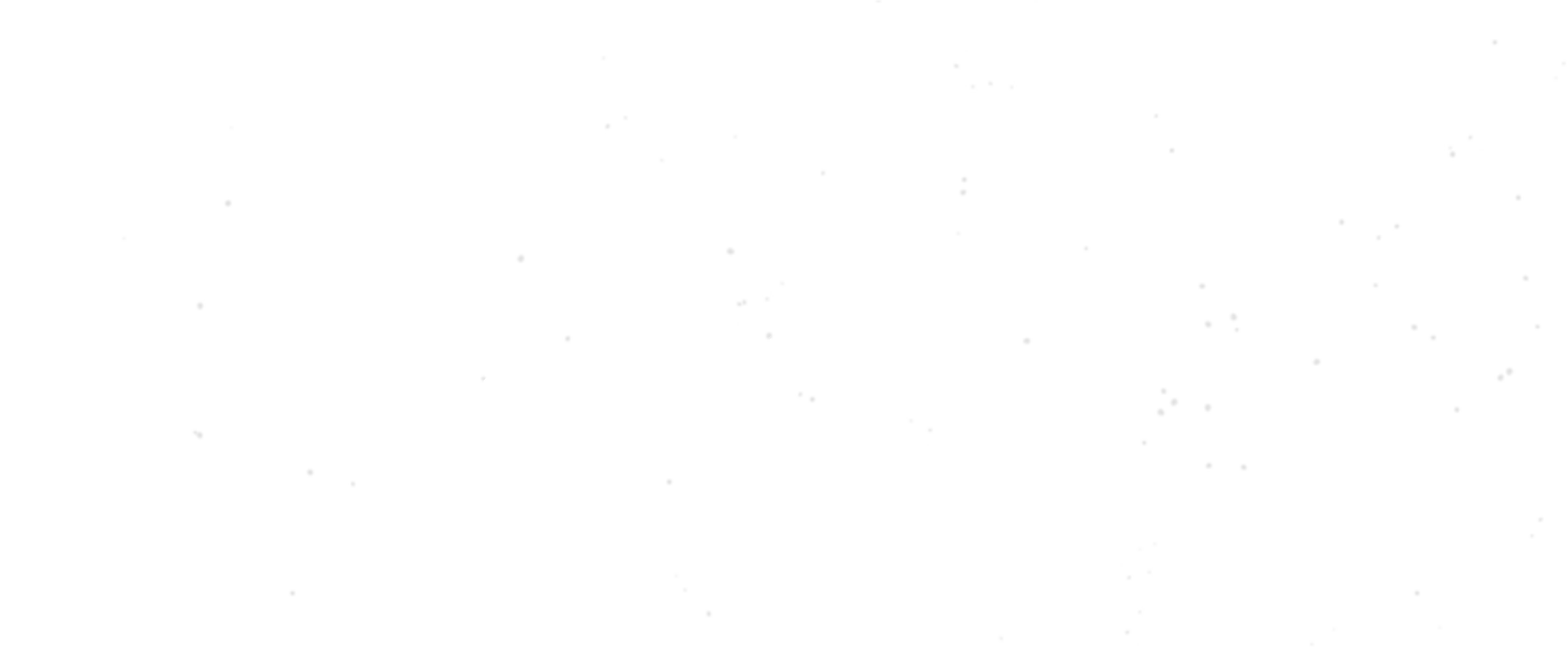 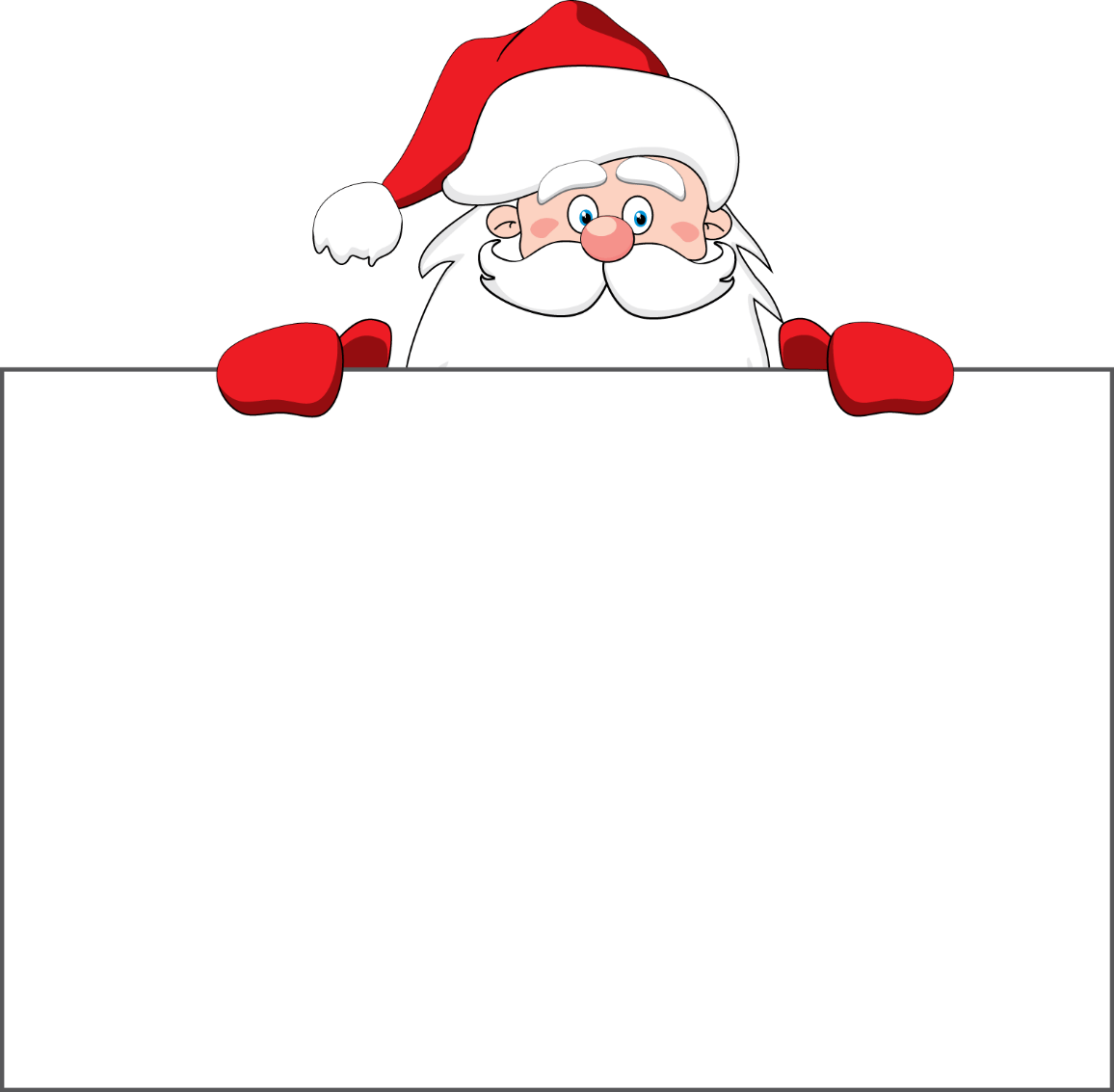 点击输入您的内容，或者通过复制您的文本后，在此框中选择粘贴。请言简意赅，
01
请点击输入您的内容，或者通过复制您的文本后，在此框中选择粘贴。请言简意赅，
02
点击输入您的内容，或者通过复制您的文本后，在此框中选择粘贴。请言简意赅，
03
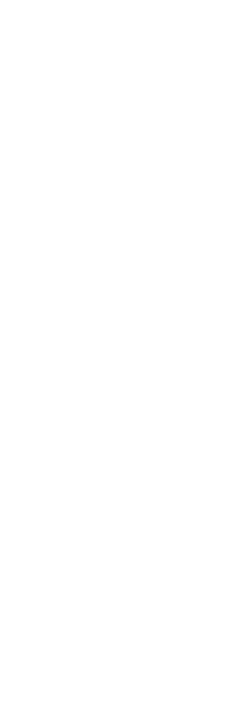 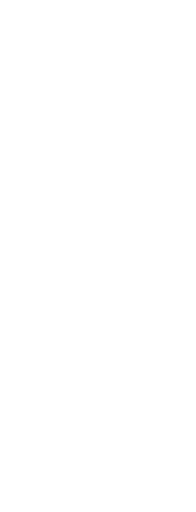 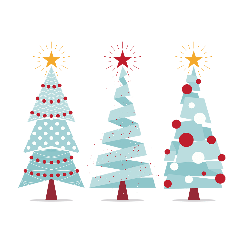 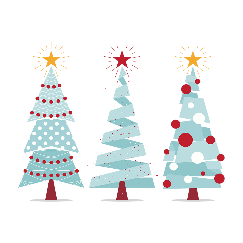 点击输入标题名称
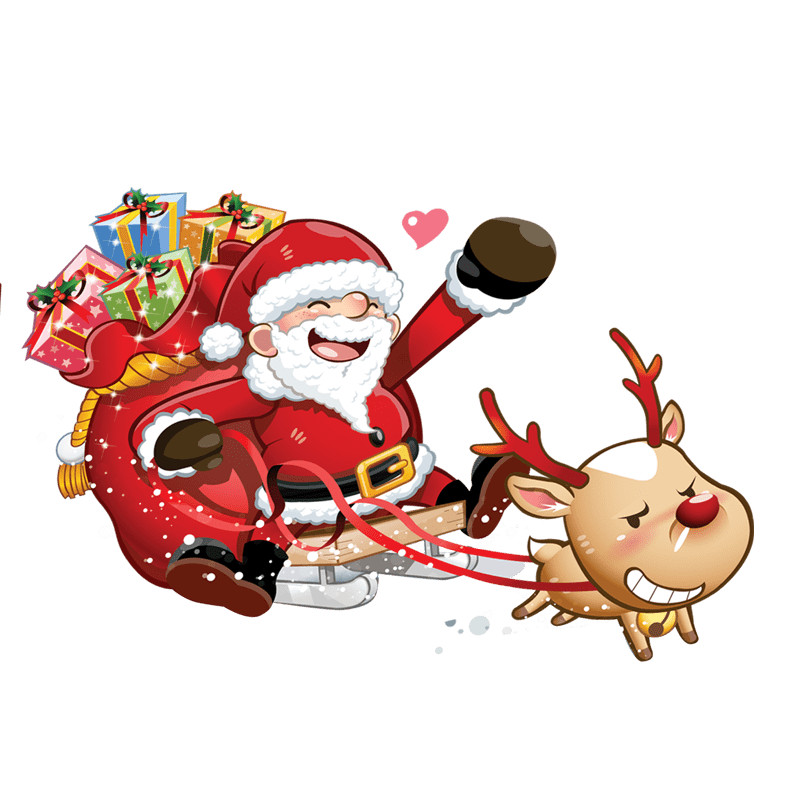 输入标题
输入标题
点击输入您的内容，或者通过复制您的文本后，在此框中选择粘贴。请言简意赅，
点击输入您的内容，或者通过复制您的文本后，在此框中选择粘贴。请言简意赅，
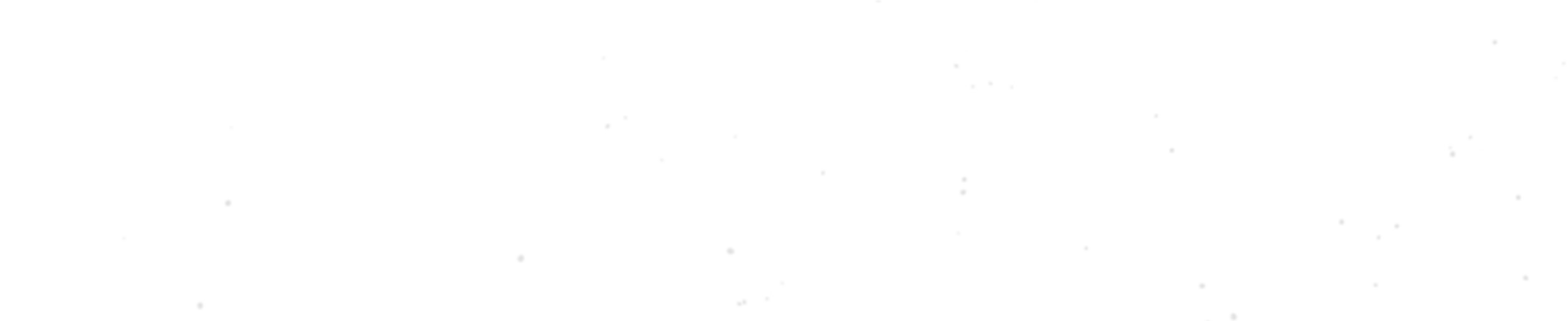 输入标题
输入标题
点击输入您的内容，或者通过复制您的文本后，在此框中选择粘贴。请言简意赅，
。
点击输入您的内容，或者通过复制您的文本后，在此框中选择粘贴。请言简意赅，
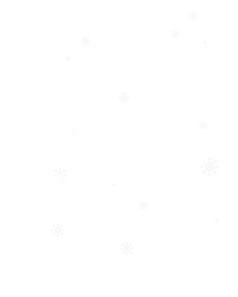 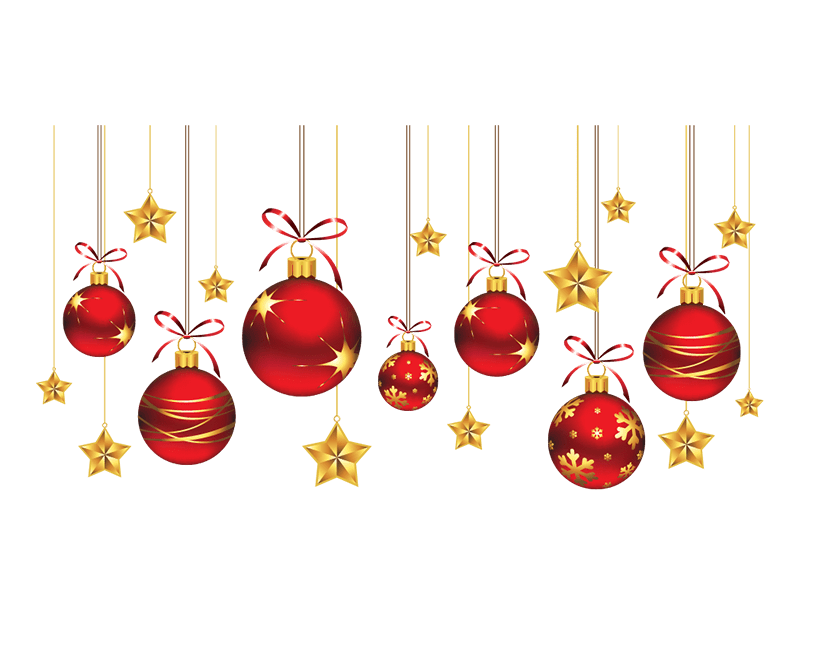 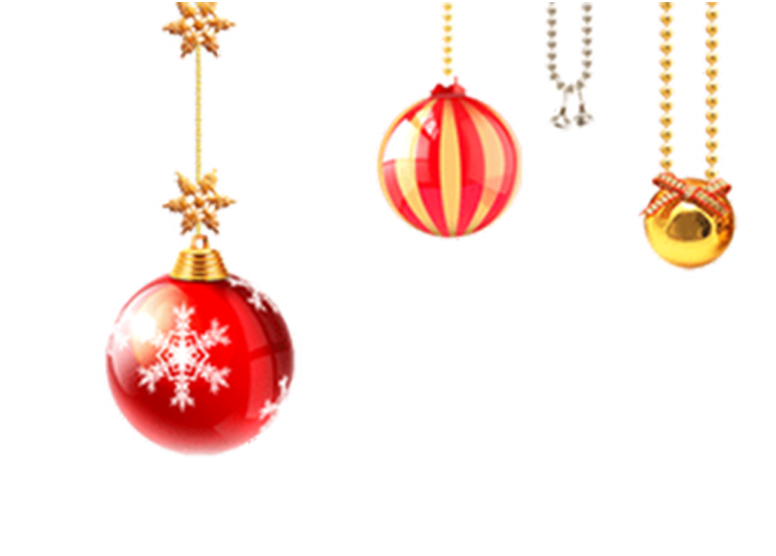 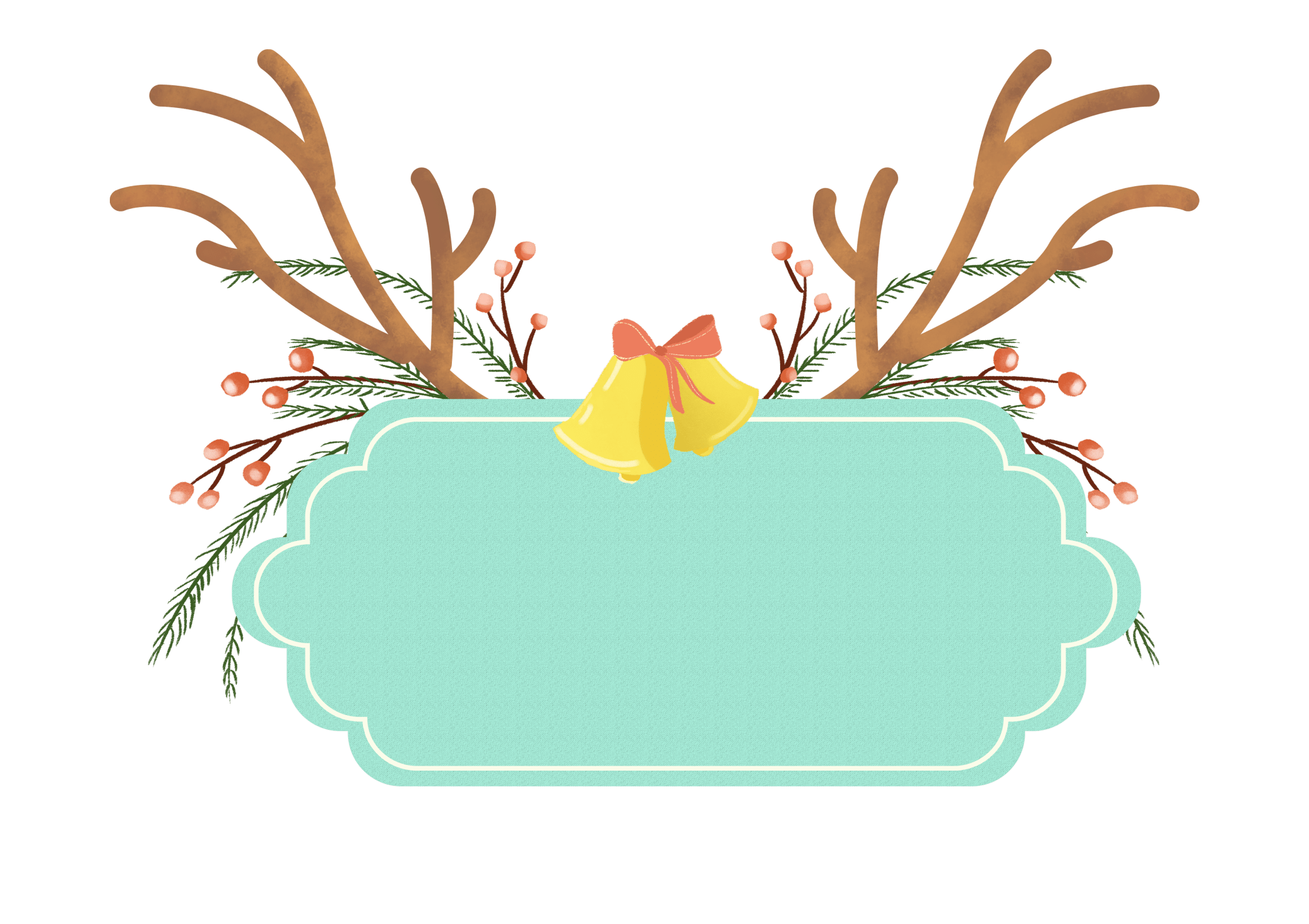 活动效果展望
点击输入您的内容，或者通过复制您的文本后，在此框中选择粘贴。请言简意赅，简单说明即可，不必繁琐。点击输入您的内容，或者通过复制您的文本后，在此框中选择粘贴。请言简意赅，简单说明即可，不必繁琐。
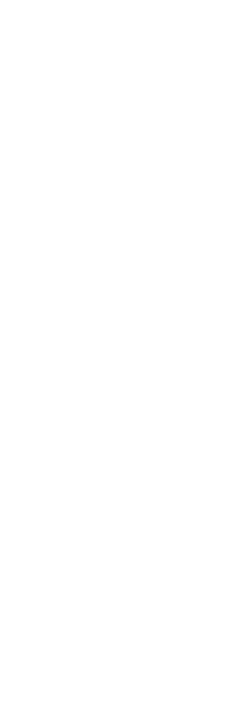 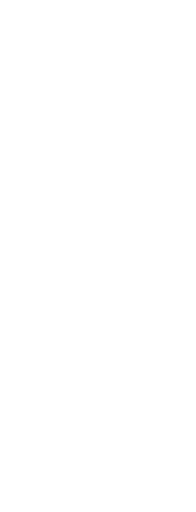 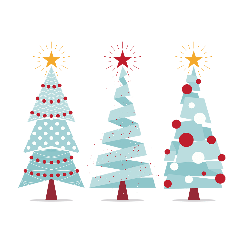 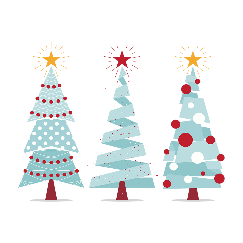 点击输入标题名称
标题文本
标题文本
点击输入您的内容，或者通过复制您的文本后，在此框中选择粘贴。请言简意赅，
点击输入您的内容，或者通过复制您的文本后，在此框中选择粘贴。请言简意赅，
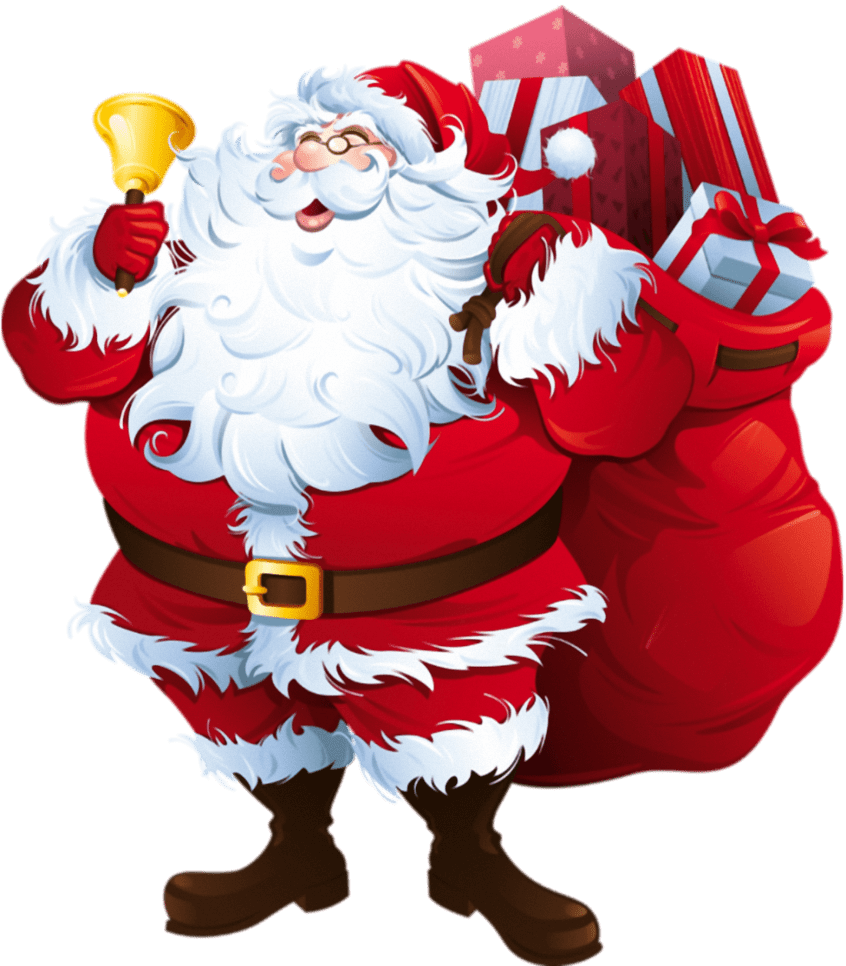 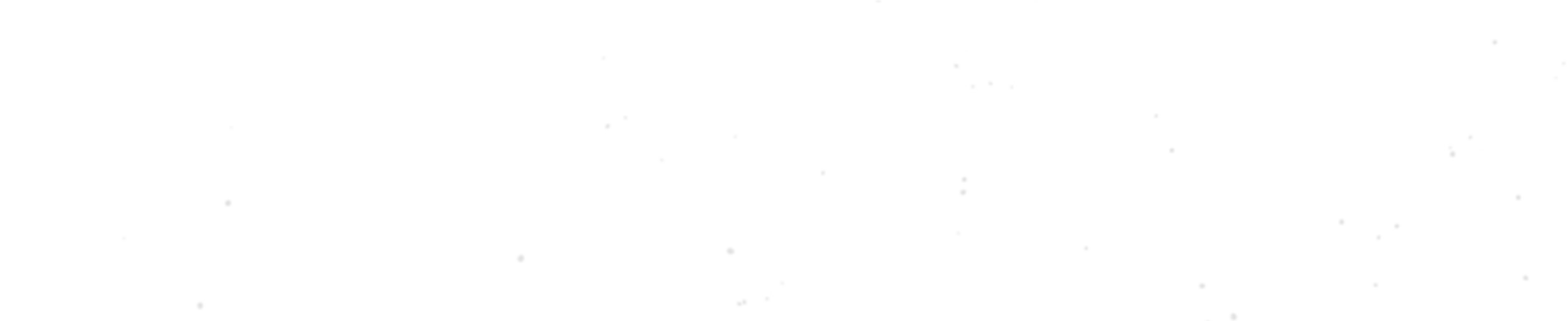 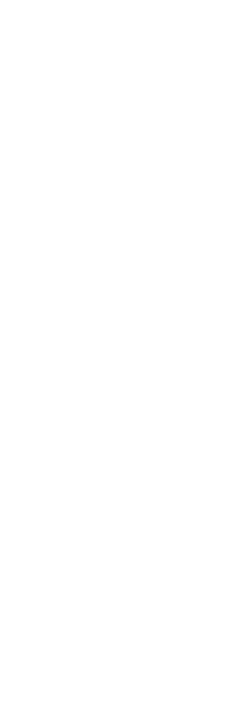 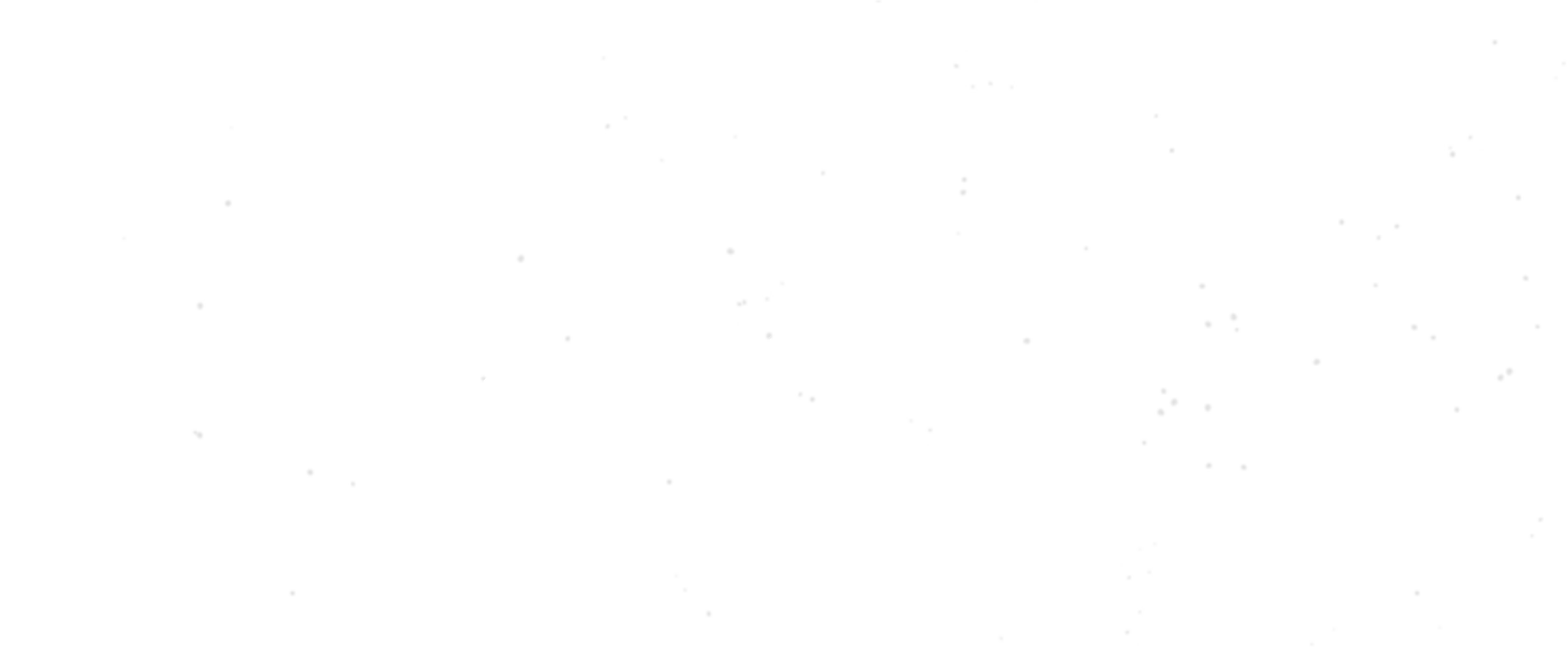 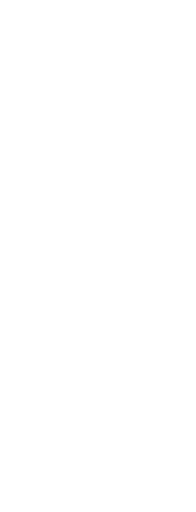 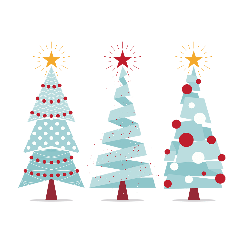 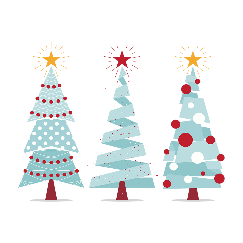 点击输入标题名称
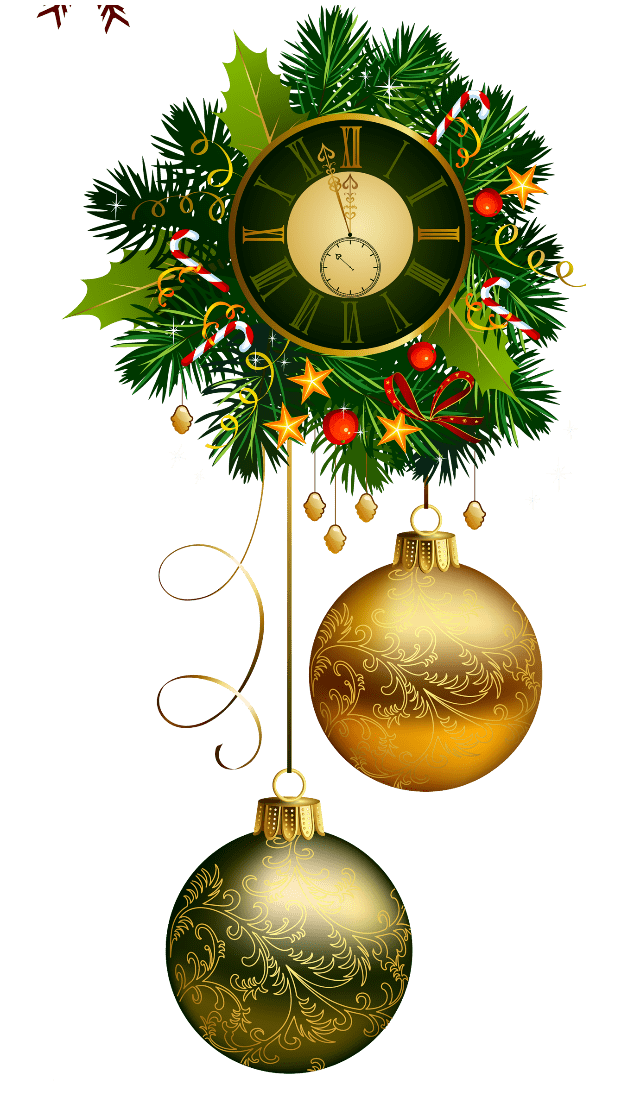 点击输入您的内容，或者通过复制您的文本后，在此框中选择粘贴。请言简意赅，
添加标题
点击输入您的内容，或者通过复制您的文本后，在此框中选择粘贴。请言简意赅，
添加标题
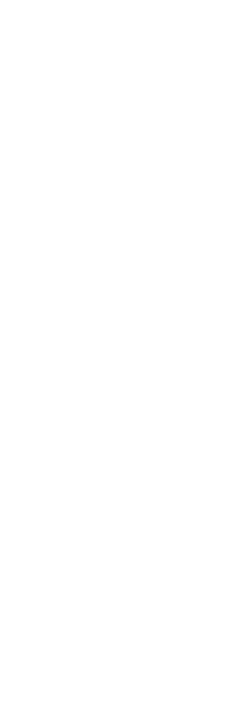 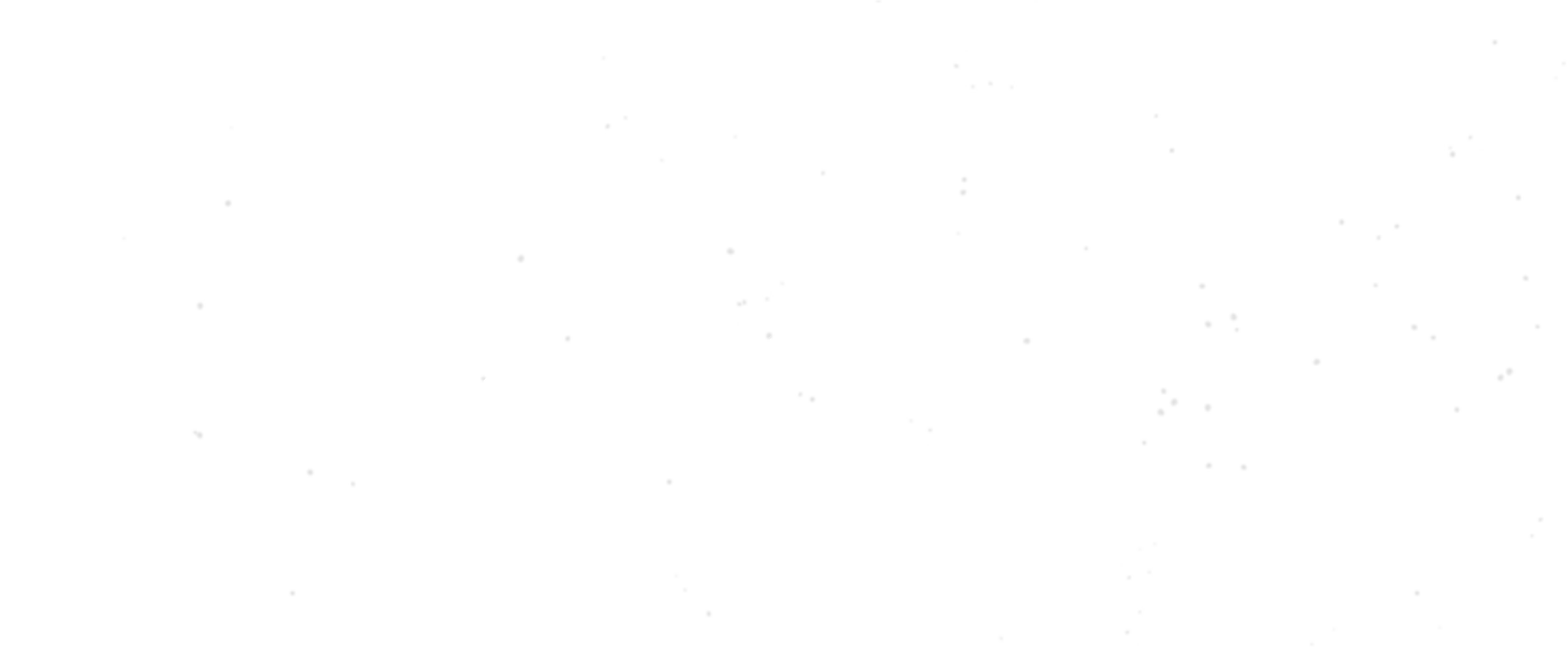 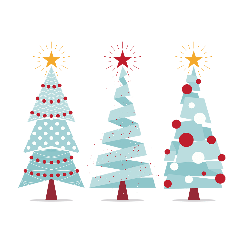 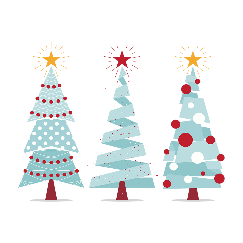 点击输入标题名称
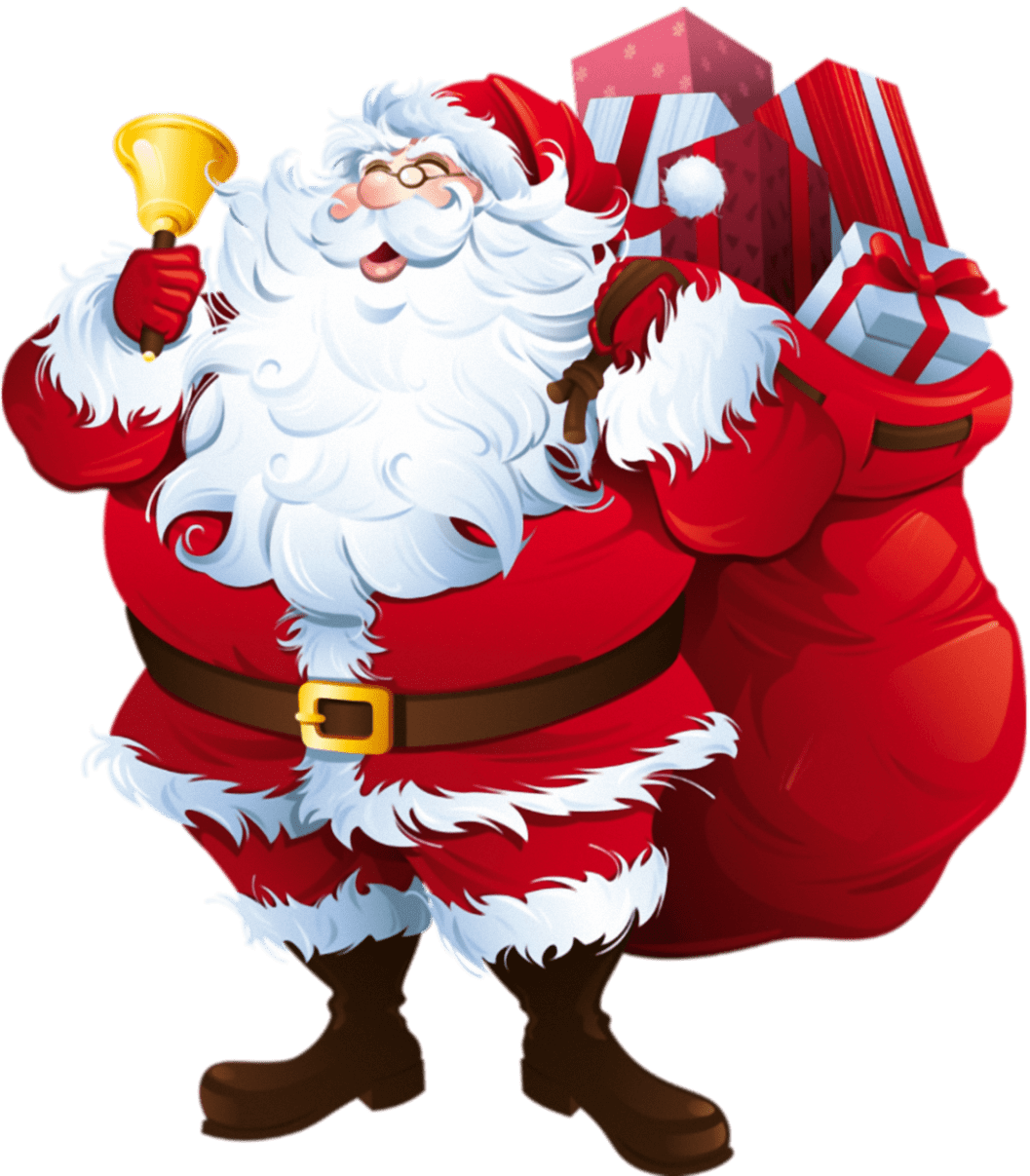 请在此处输入标题
请点击输入您的内容，或者通过复制您的文本后，在此框中选择粘贴。请言简意赅，
点击输入您的内容，或者通过复制您的文本后，在此框中选择粘贴。请言简意赅，点击输入您的内容，或者通过复制您的文本后，在此框中选择粘贴。请言简意赅，
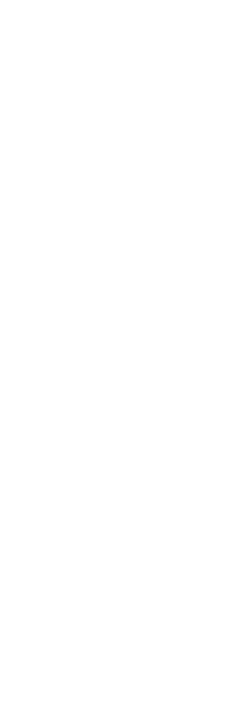 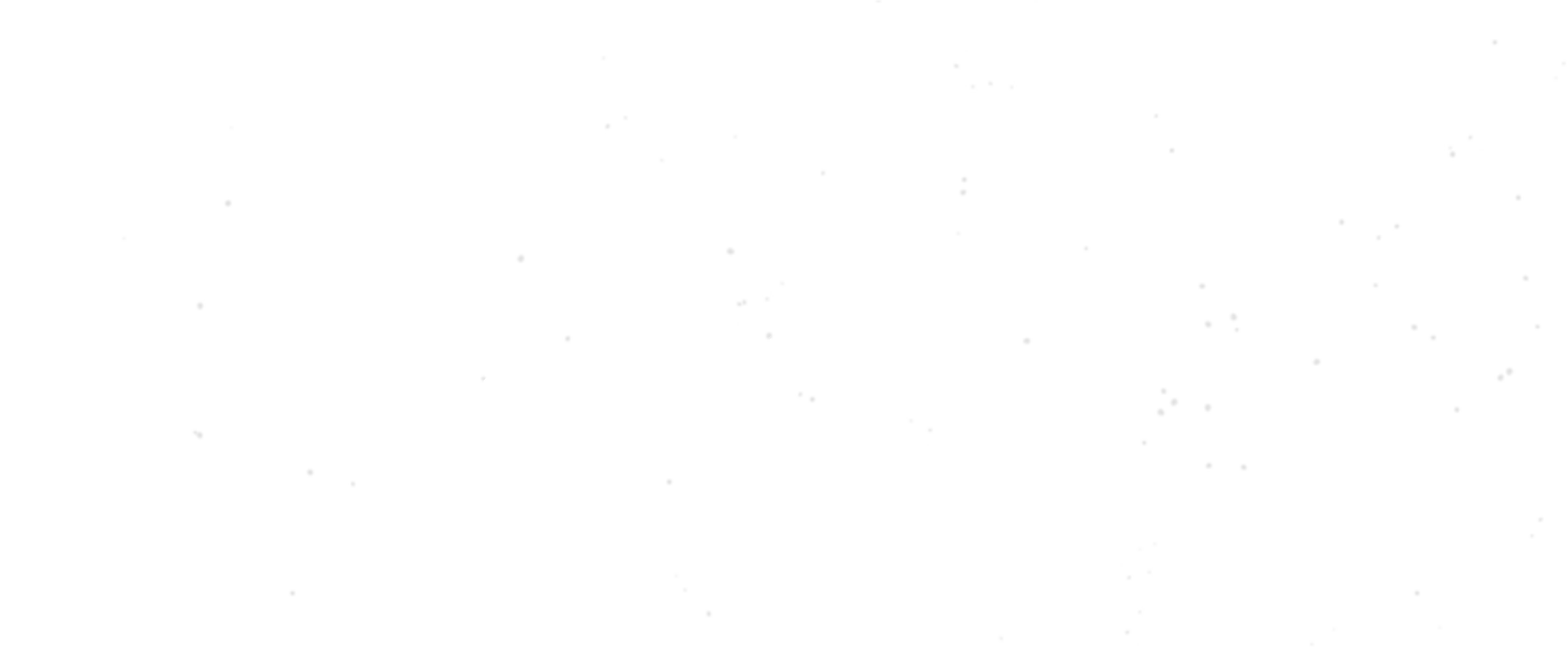 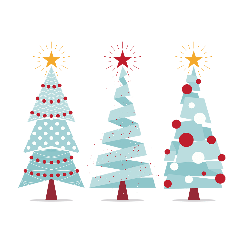 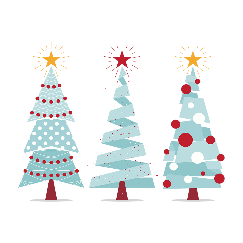 点击输入您的内容，或者通过复制您的文本后，在此框中选择粘贴。请言简意赅，
。
点击输入您的内容，或者通过复制您的文本后，在此框中选择粘贴。请言简意赅，
点击输入您的内容，或者通过复制您的文本后，在此框中选择粘贴。请言简意赅，
。
点击输入您的内容，或者通过复制您的文本后，在此框中选择粘贴。请言简意赅，
点击输入标题名称
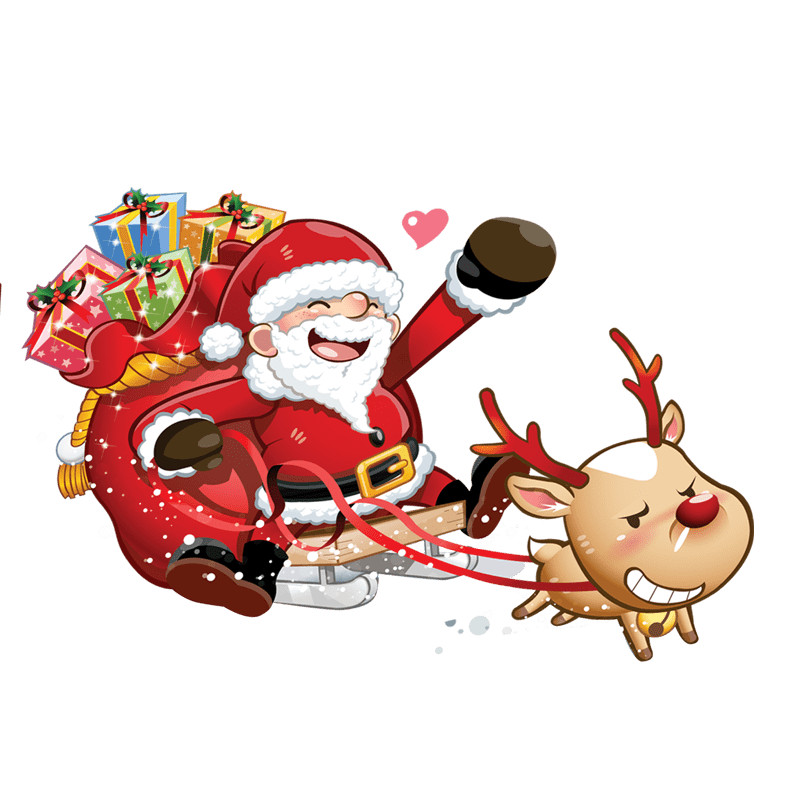 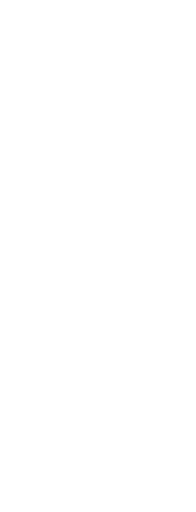 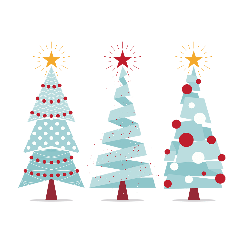 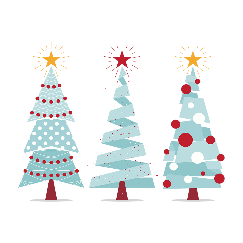 点击输入标题名称
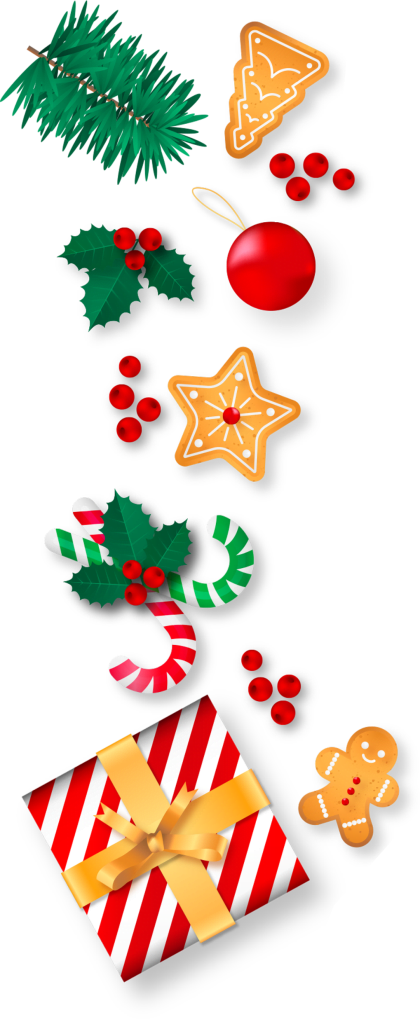 输入标题
输入标题
输入标题
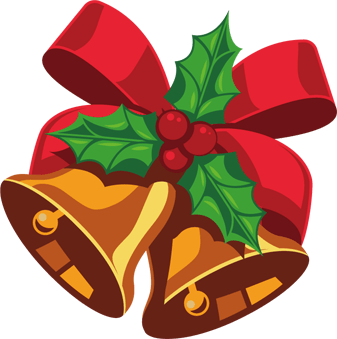 点击输入您的内容，或者通过复制您的文本后，在此框中选择粘贴。请言简意赅，
请点击输入您的内容，或者通过复制您的文本后，在此框中选择粘贴。请言简意赅，
点击输入您的内容，或者通过复制您的文本后，在此框中选择粘贴。请言简意赅，
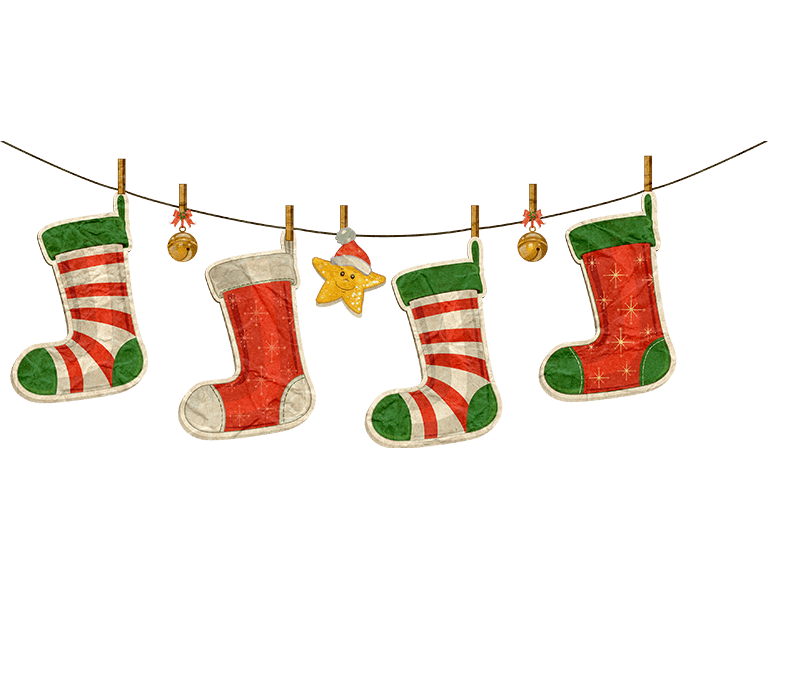 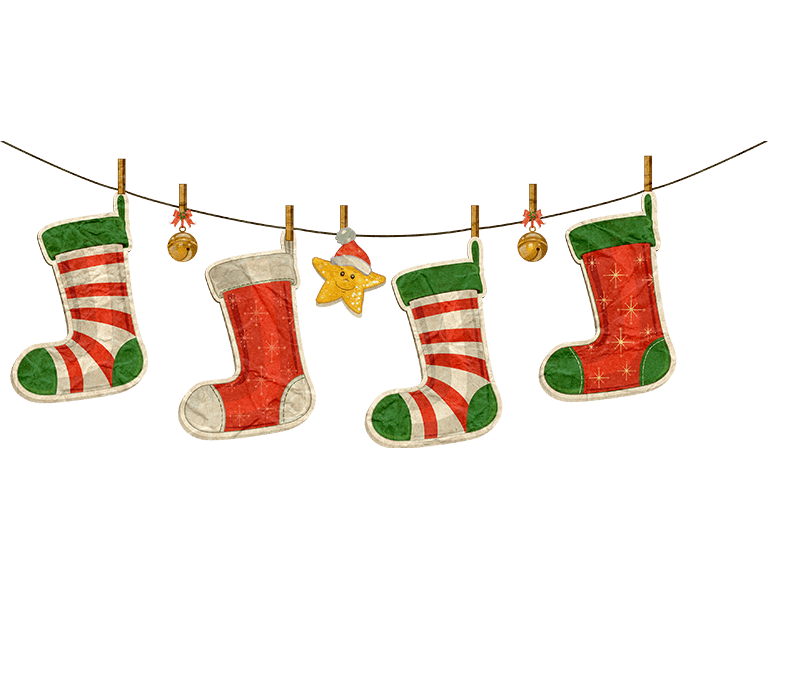 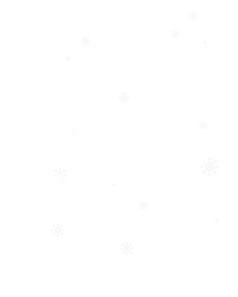 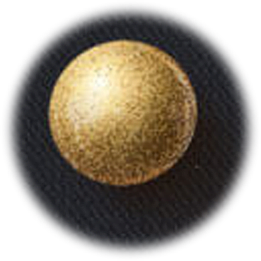 非常感谢收看
汇报人：XXX   时间：2030.12.12
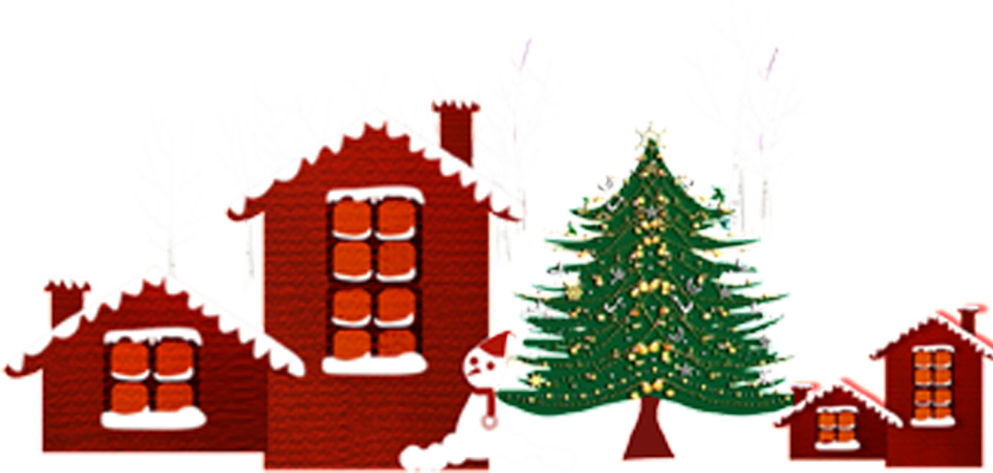 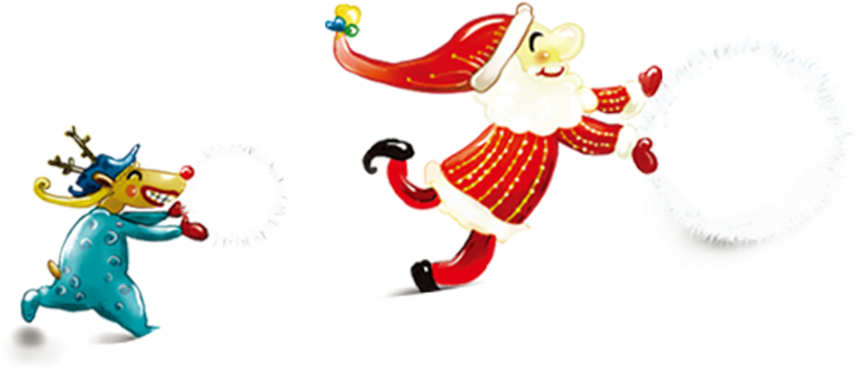 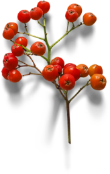 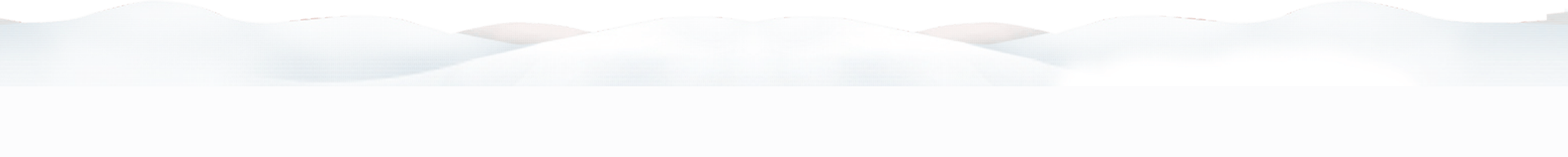